ΠΡOΓΡΑΜΜΑΤΙΣΜΟΣ ΠΡΟΣΛΗΨΕΩΝ 2023
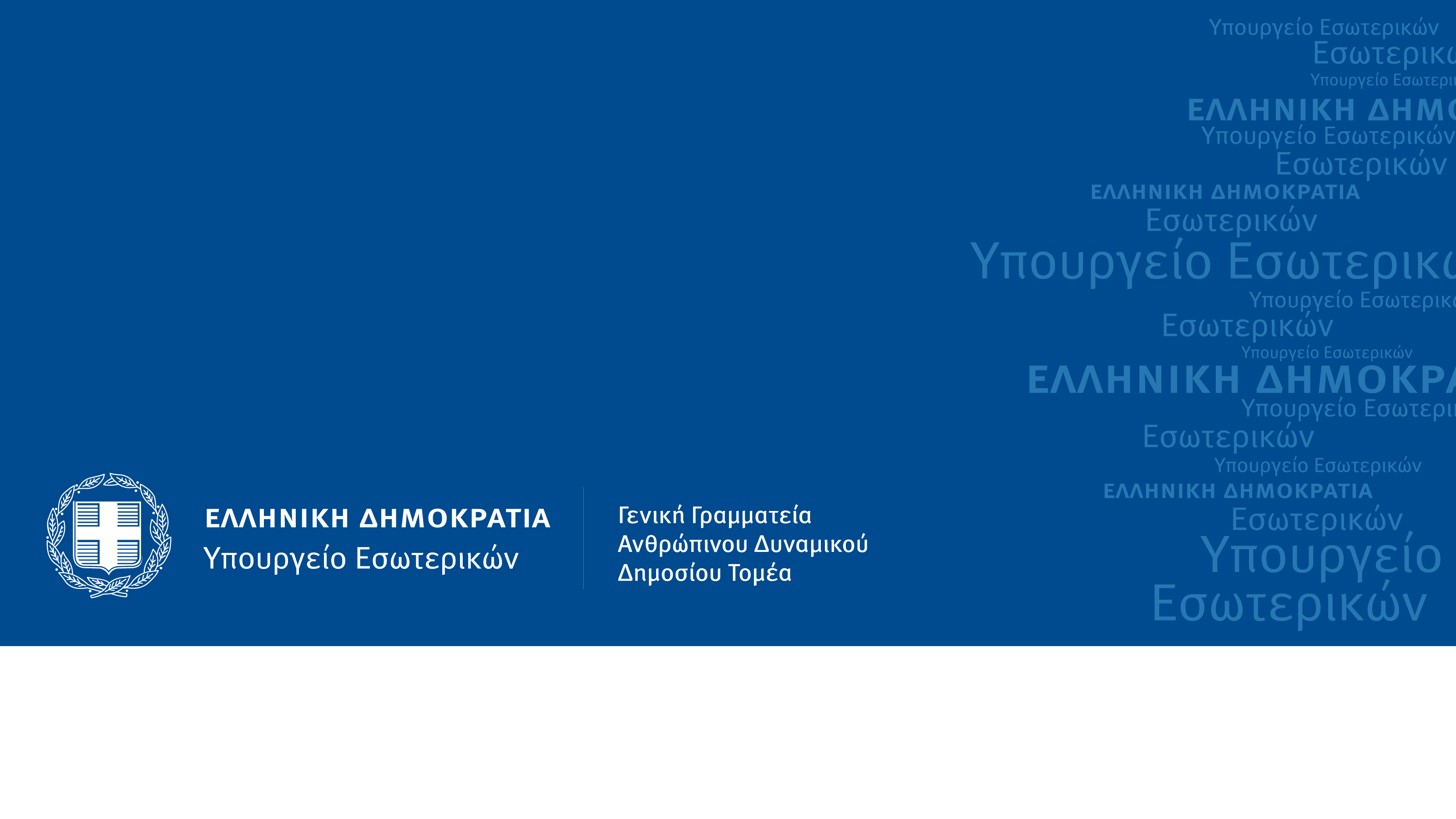 4
1
2
3
ΣΥΝΟΛΟ ΤΑΚΤΙΚΟΥ ΠΡΟΣΩΠΙΚΟΥ
ΠΡΟΓΡΑΜΜΑΤΙΣΜΟΣ ΠΡΟΣΛΗΨΕΩΝ ΕΤΟΥΣ 2023
ΑΠΟΧΩΡΗΣΕΙΣ ΚΑΙ ΠΡΟΣΛΗΨΕΙΣ 2020 – 2022
ΕΓΚΡΙΘΕΙΣΕΣ ΠΡΟΣΛΗΨΕΙΣ ΕΤΟΥΣ 2020 – 2022
ΠΕΡΙΕΧΟΜΕΝΑ ΠΑΡΟΥΣΙΑΣΗΣ
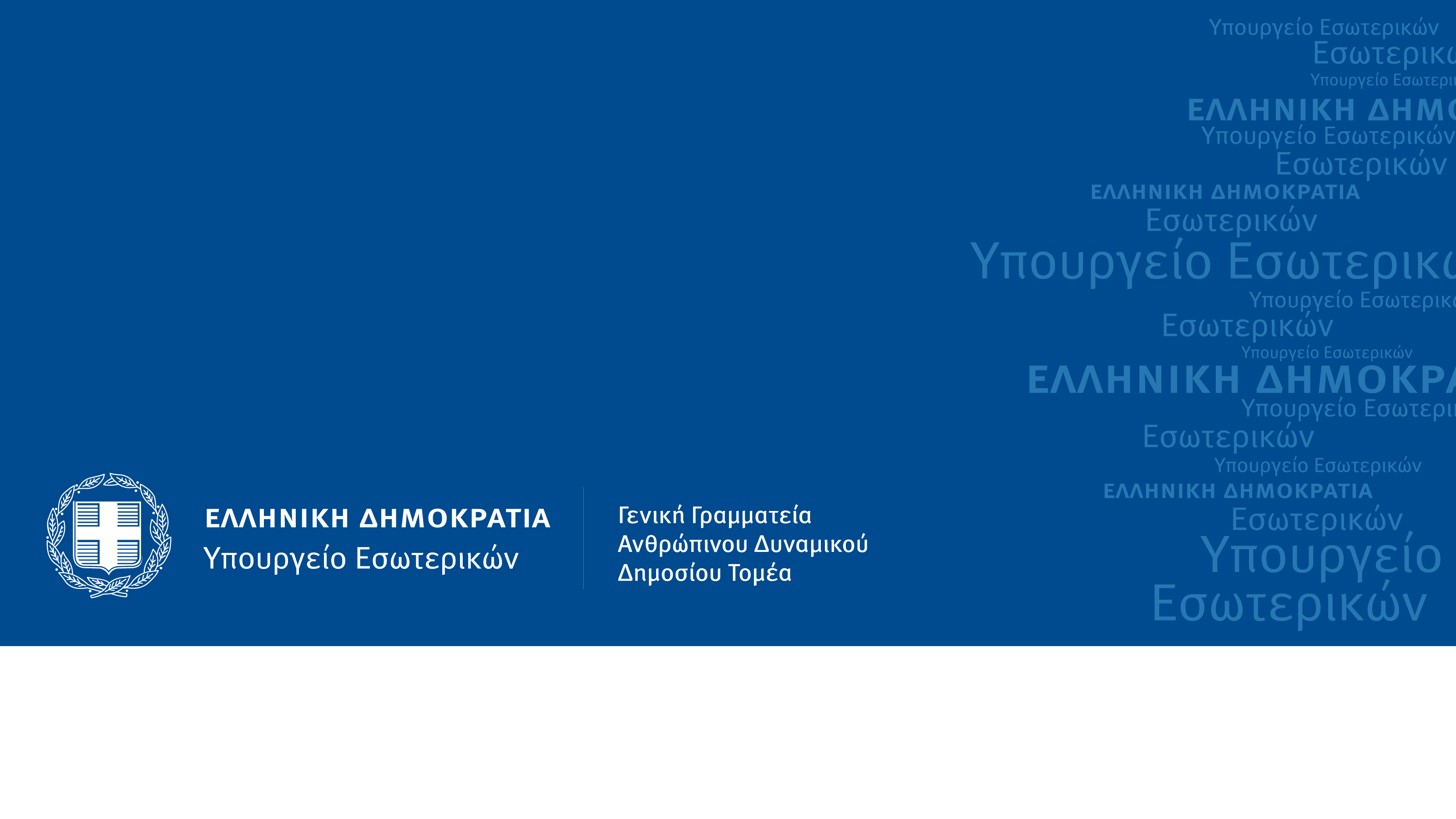 1
ΣΥΝΟΛΟ ΤΑΚΤΙΚΟΥ ΠΡΟΣΩΠΙΚΟΥ
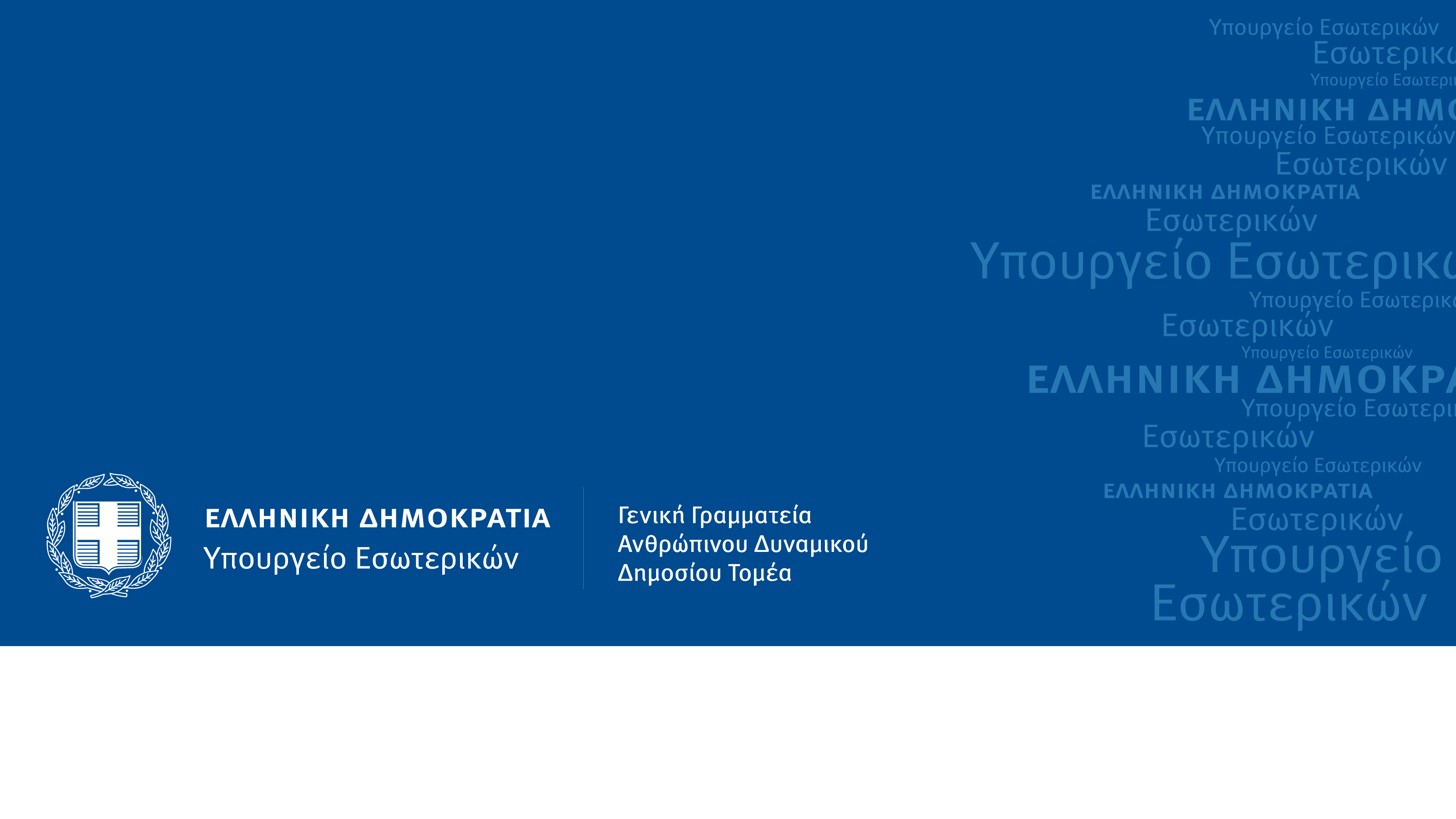 1.1 ΣΥΝΟΛΟ ΤΑΚΤΙΚΟΥ ΠΡΟΣΩΠΙΚΟΥ
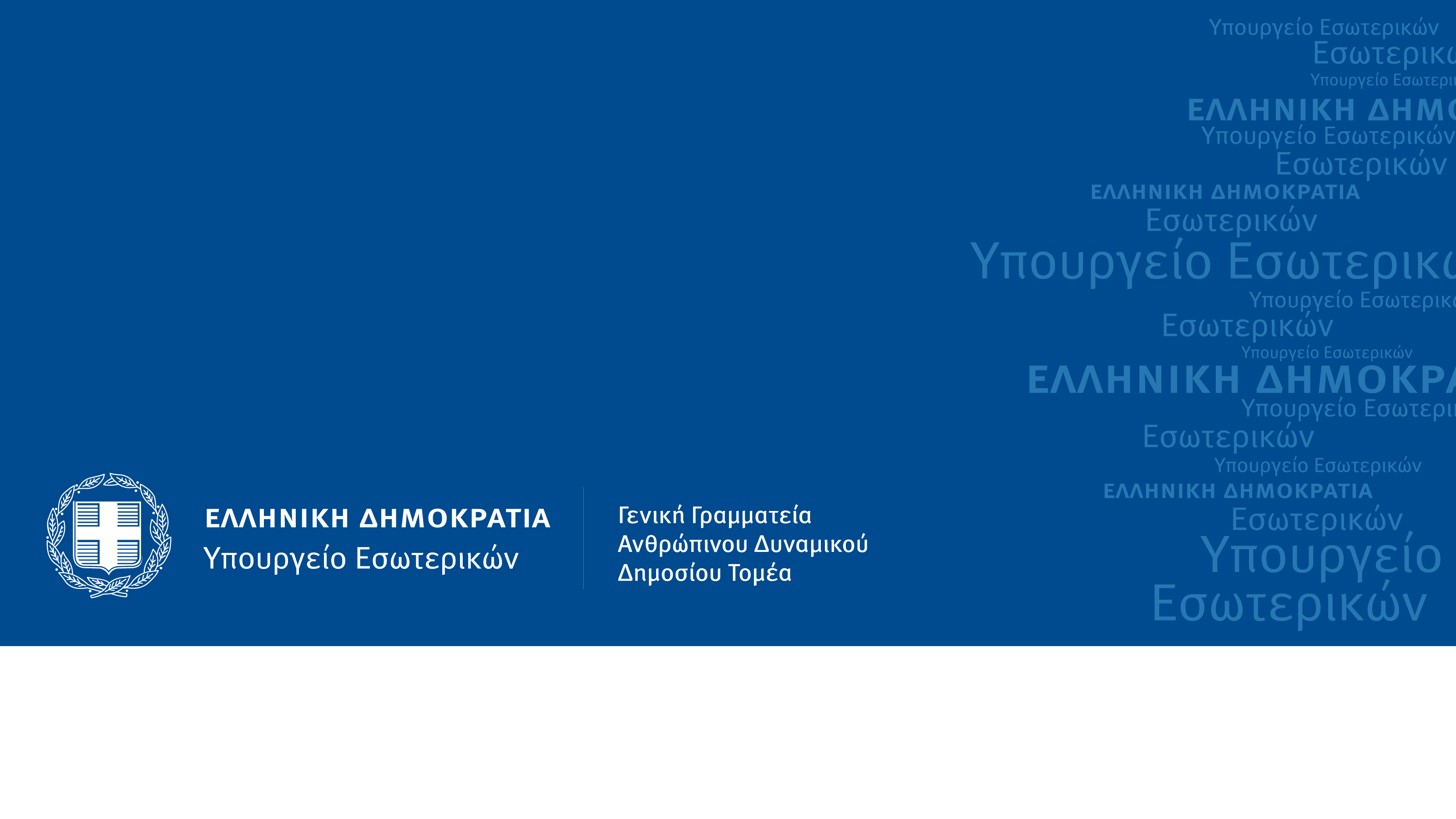 1.2 ΕΞΕΛΙΞΗ ΤΑΚΤΙΚΟΥ ΠΡΟΣΩΠΙΚΟΥ
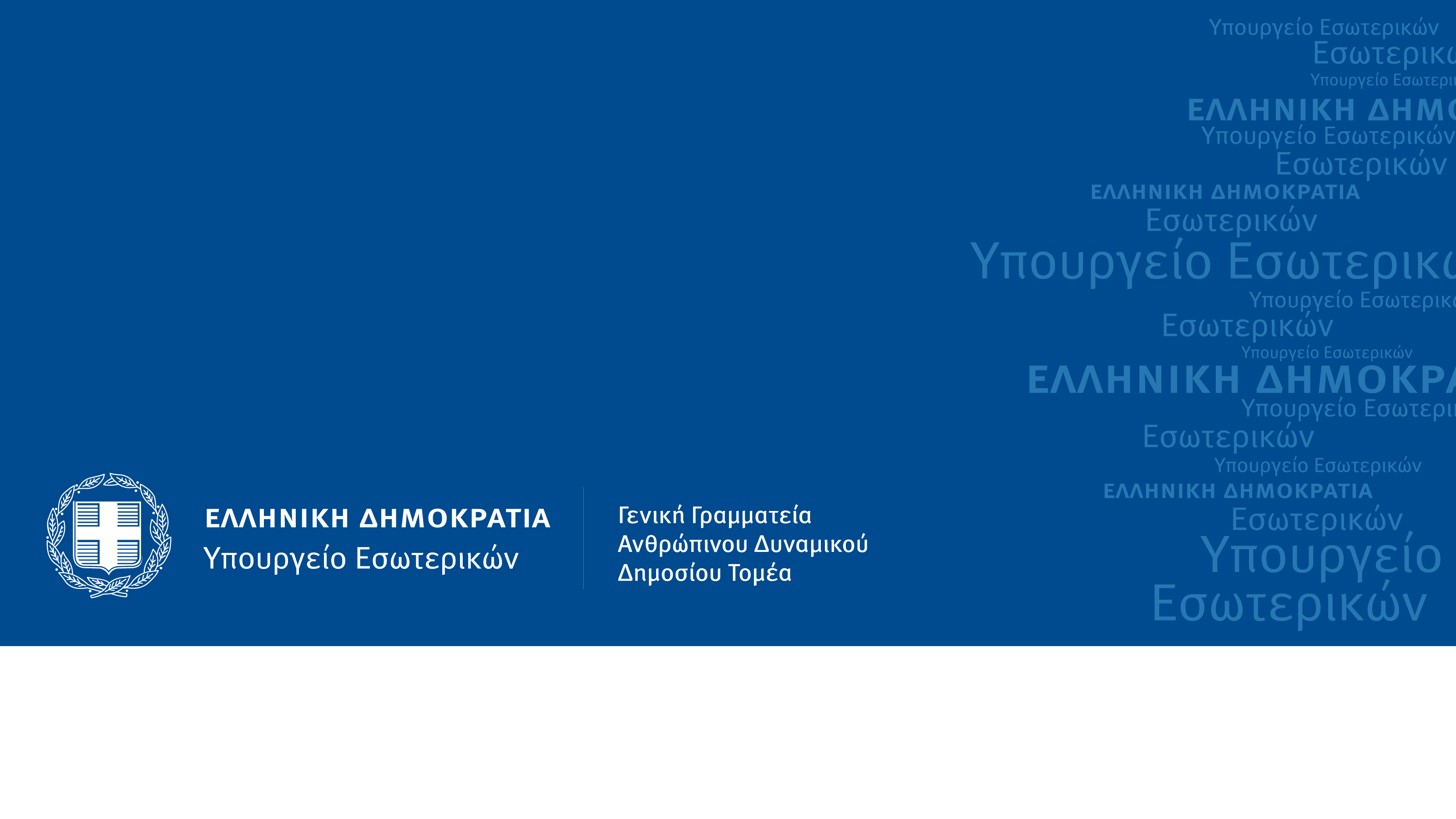 2
ΑΠΟΧΩΡΗΣΕΙΣ 
& ΠΡΟΣΛΗΨΕΙΣ 
2020 – 2022
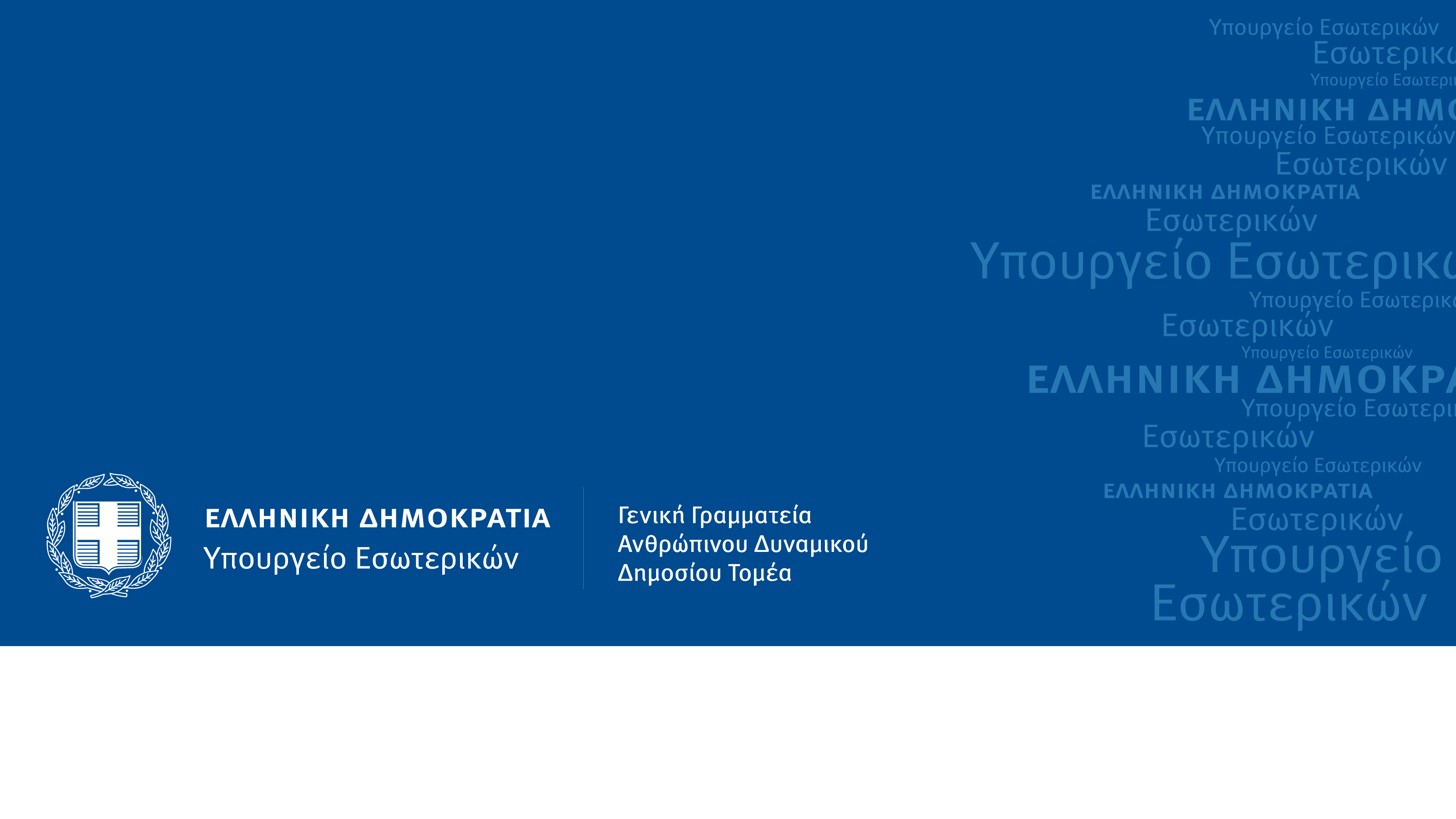 2.1 ΑΠΟΧΩΡΗΣΕΙΣ 2020-2022
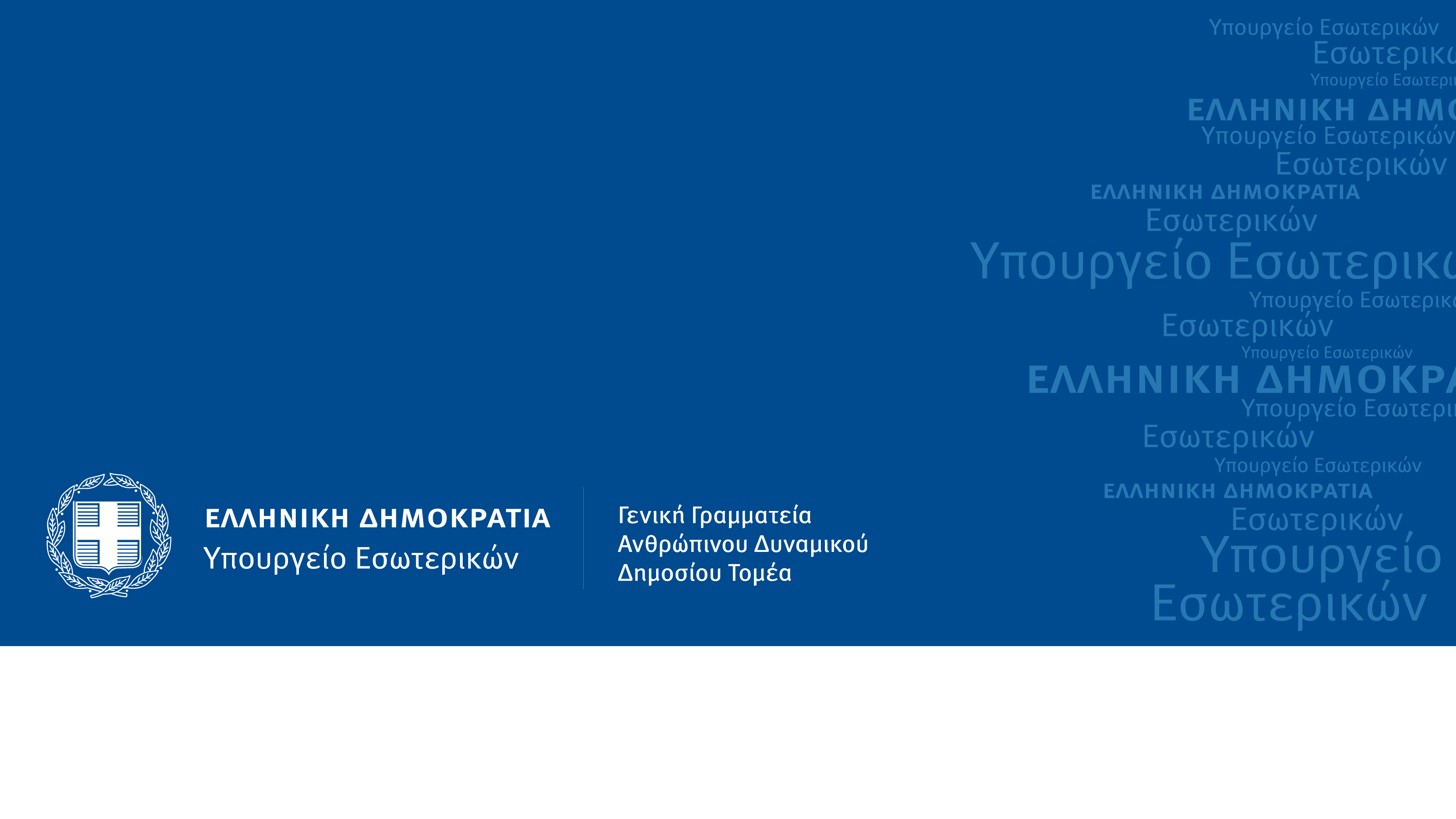 * Το έτος 2020 δεν περιλαμβάνονται αποχωρήσεις από τα ΝΠΙΔ
2.2 ΠΡΟΣΛΗΨΕΙΣ 2020-2022
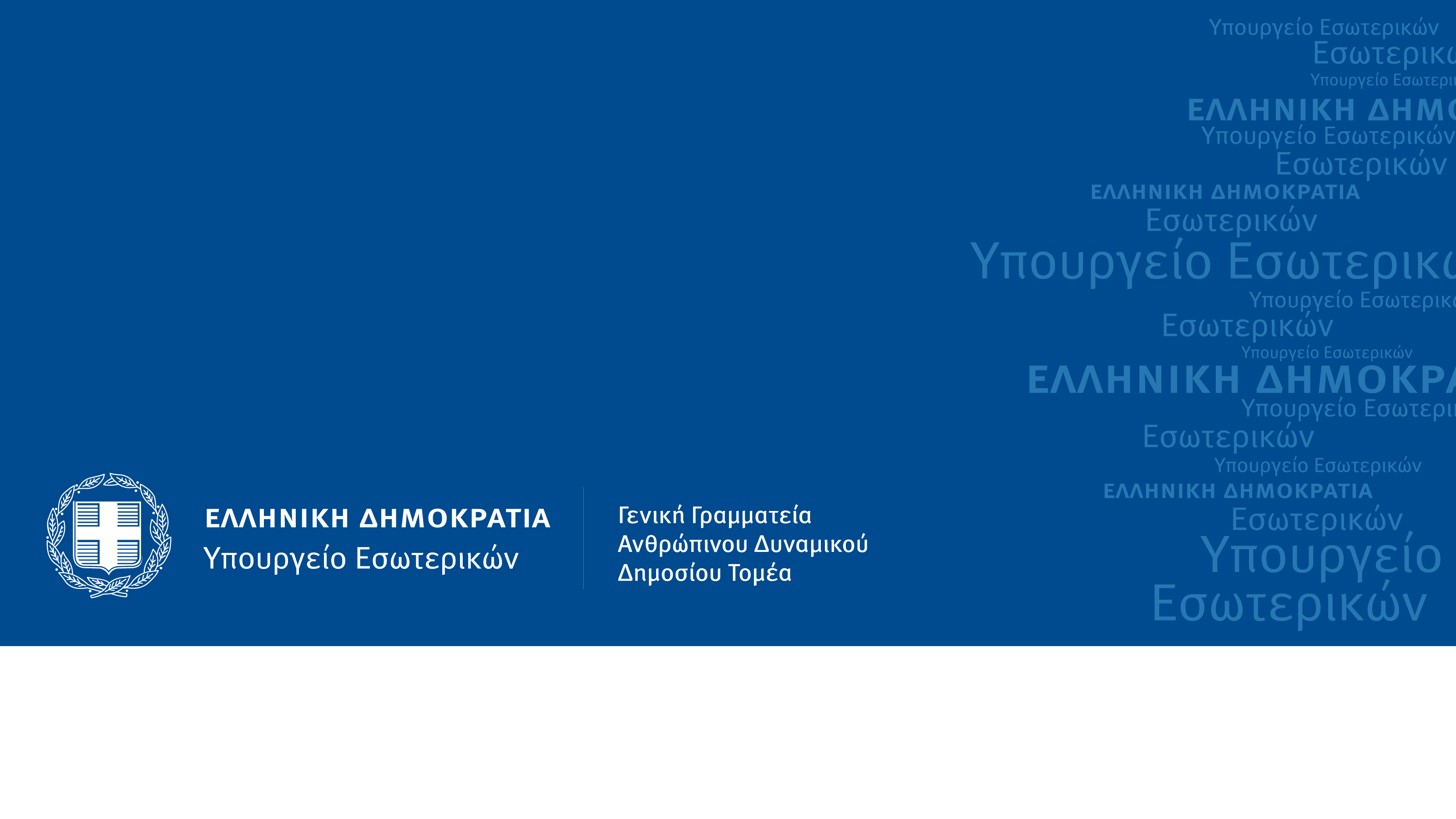 * Το έτος 2020 δεν περιλαμβάνονται προσλήψεις στα ΝΠΙΔ.
2.3 ΑΠΟΧΩΡΗΣΕΙΣ - ΠΡΟΣΛΗΨΕΙΣ 2020-2022
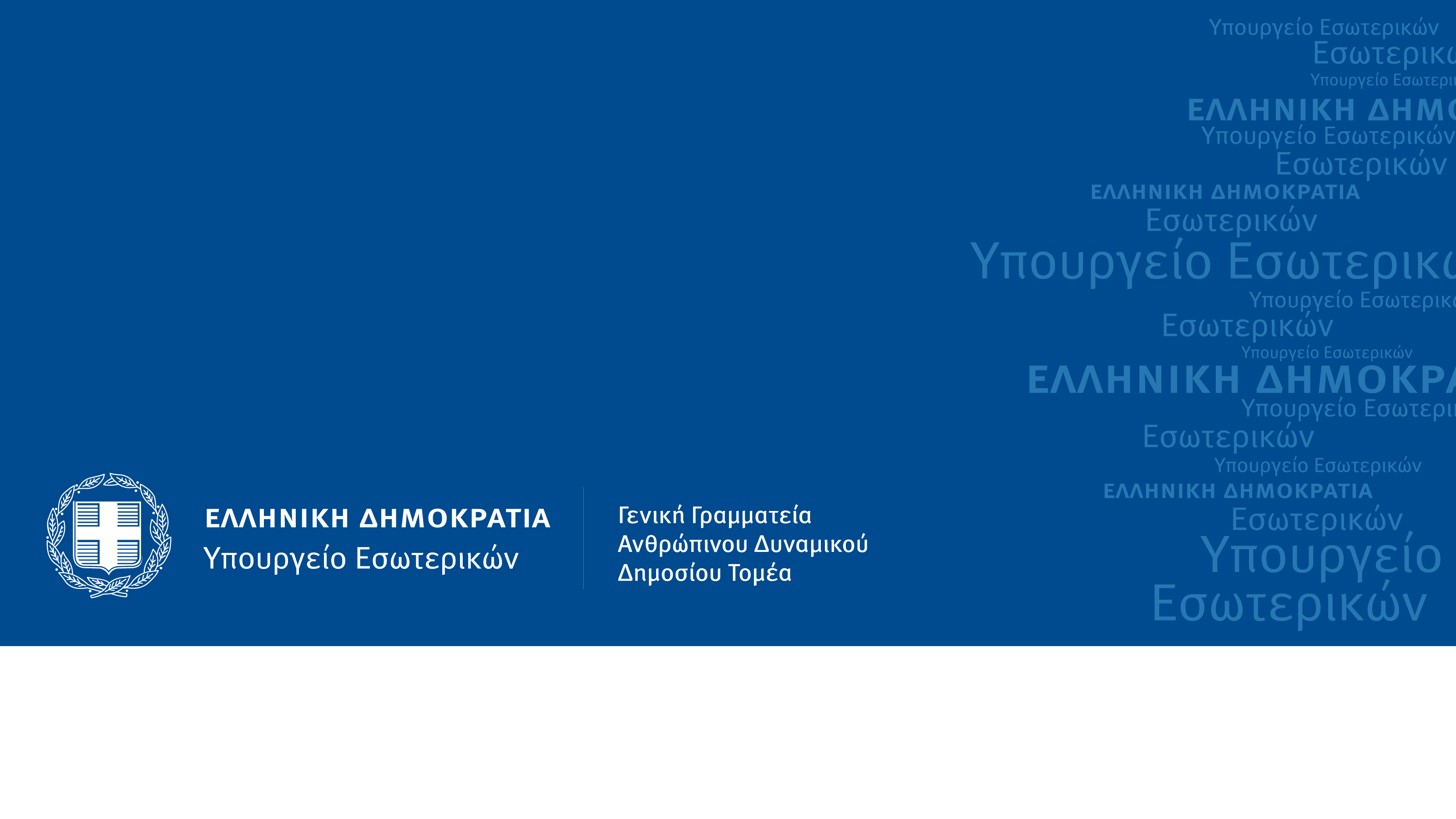 * Το έτος 2020 δεν περιλαμβάνονται αποχωρήσεις από τα ΝΠΙΔ
3
ΕΓΚΡΙΘΕΙΣΕΣ ΠΡΟΣΛΗΨΕΙΣ 
ΕΤΟΥΣ 2020-2022
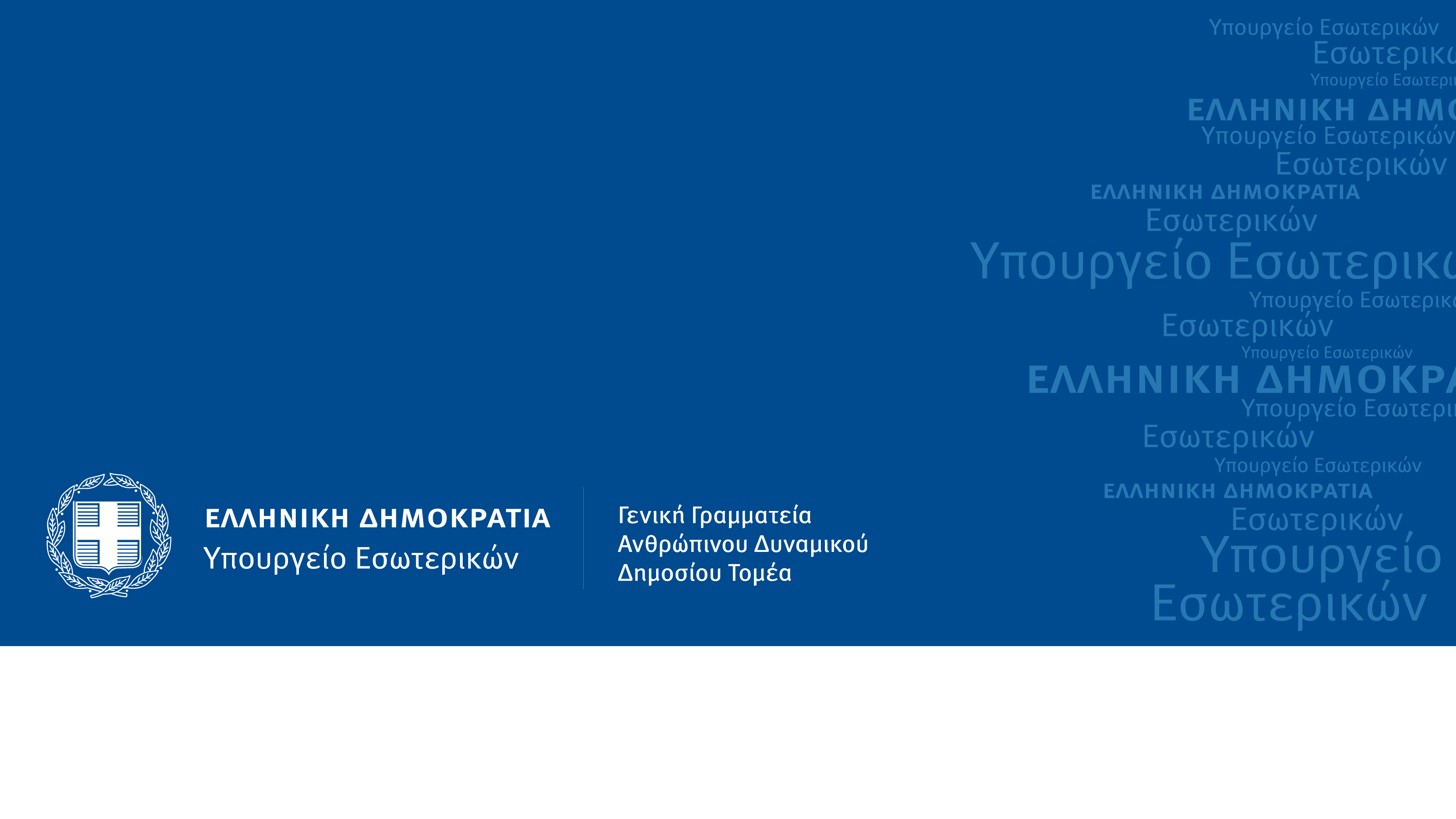 3. ΕΓΚΡΙΘΕΙΣΕΣ ΠΡΟΣΛΗΨΕΙΣ ΕΤΟΥΣ 2020-2022
ΕΓΚΡΙΘΕΙΣΕΣ 
ΠΡΟΣΛΗΨΕΙΣ
Τακτικού προσωπικού που εμπίπτει στον κανόνα 1:1

Τακτικού προσωπικού που δεν εμπίπτει στον κανόνα 1:1

Δικηγόρων με έμμισθη εντολή (εκτός 1:1)
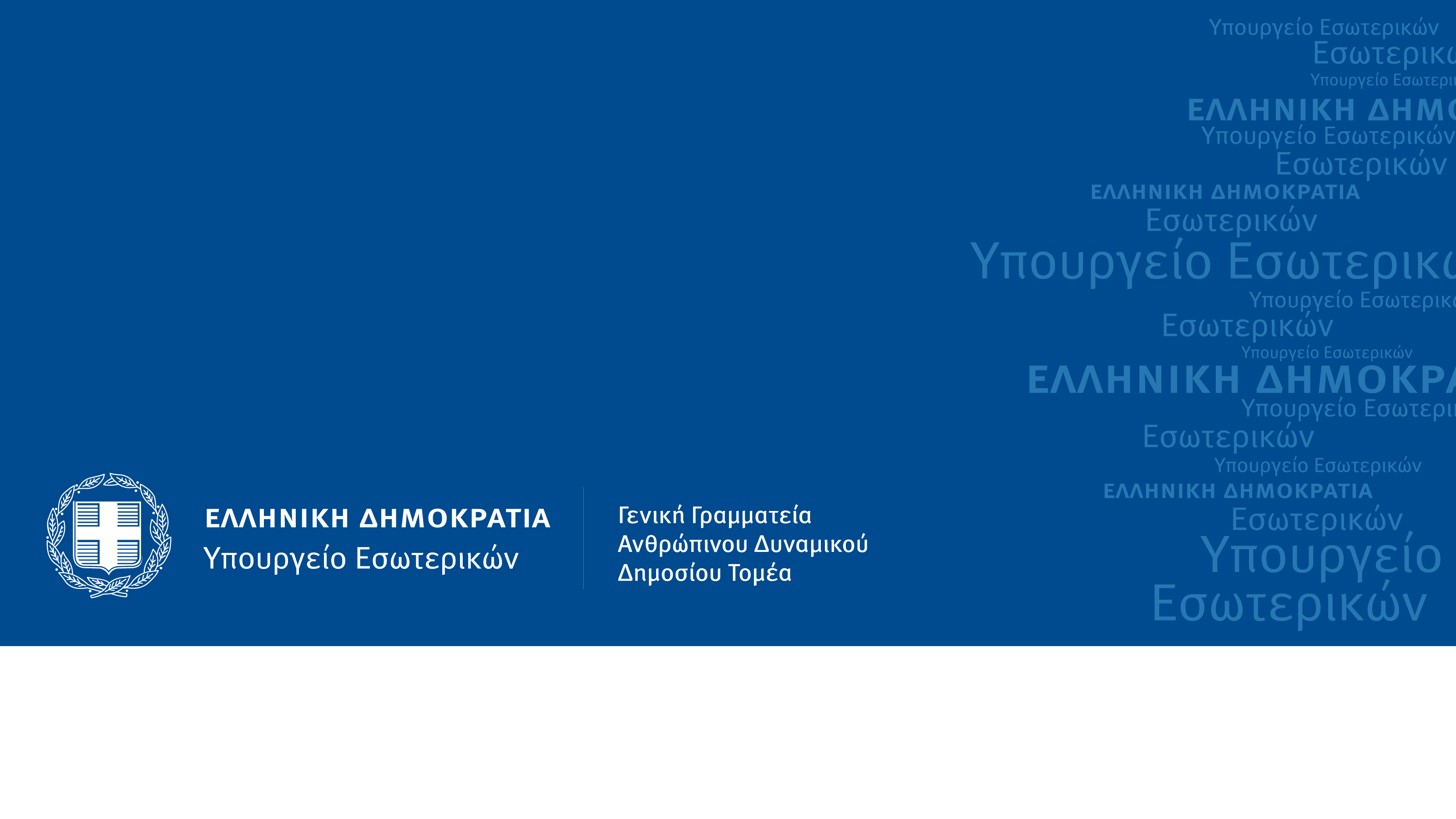 3.1 ΕΓΚΡΙΘΕΙΣΕΣ ΠΡΟΣΛΗΨΕΙΣ ΕΤΩΝ 2020-2022  (τακτικό προσωπικό 1:1 )
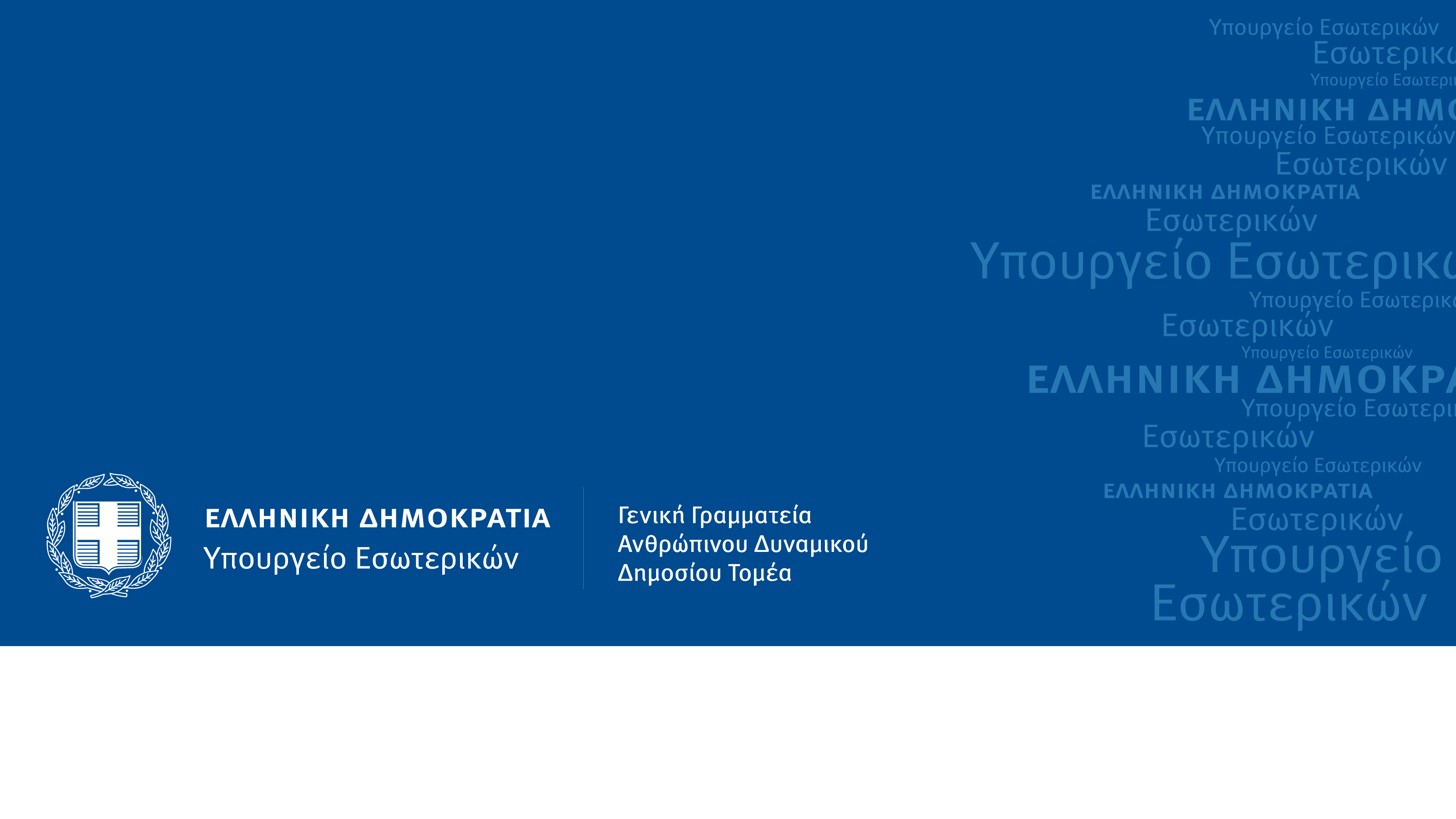 13
14
3. ΕΓΚΡΙΘΕΙΣΕΣ ΠΡΟΣΛΗΨΕΙΣ ΕΤΩΝ 2020 - 2022
ΕΓΚΡΙΘΕΙΣΕΣ 
ΠΡΟΣΛΗΨΕΙΣ
Τακτικού προσωπικού που εμπίπτει στον κανόνα 1:1

Τακτικού προσωπικού που δεν εμπίπτει στον κανόνα 1:1

Δικηγόρων με έμμισθη εντολή (εκτός 1:1)
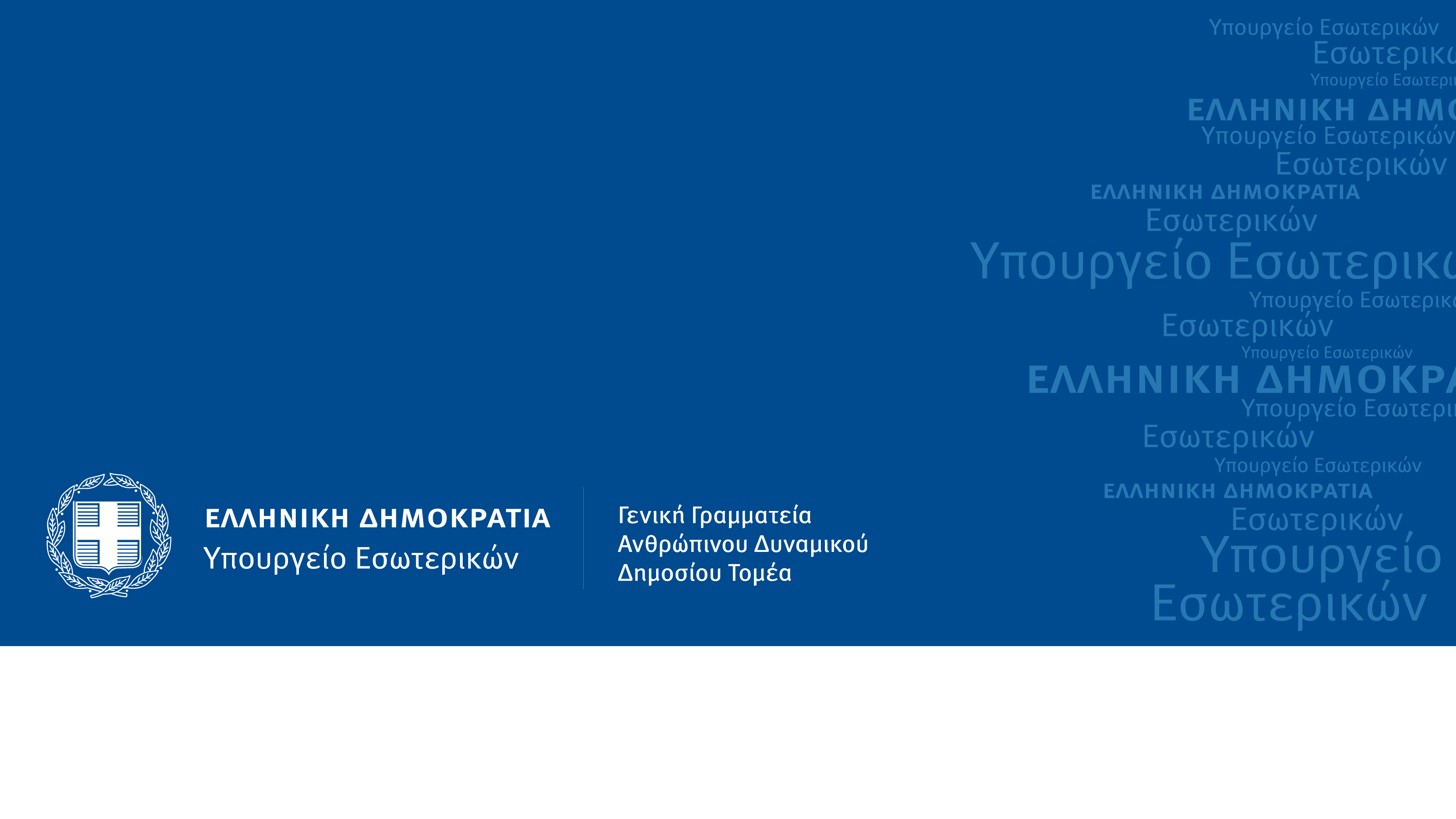 τακτικό προσωπικό
(εκτός 1:1)
3.2 ΕΓΚΡΙΘΕΙΣΕΣ ΠΡΟΣΛΗΨΕΙΣ ΕΤΩΝ 2020 - 2022
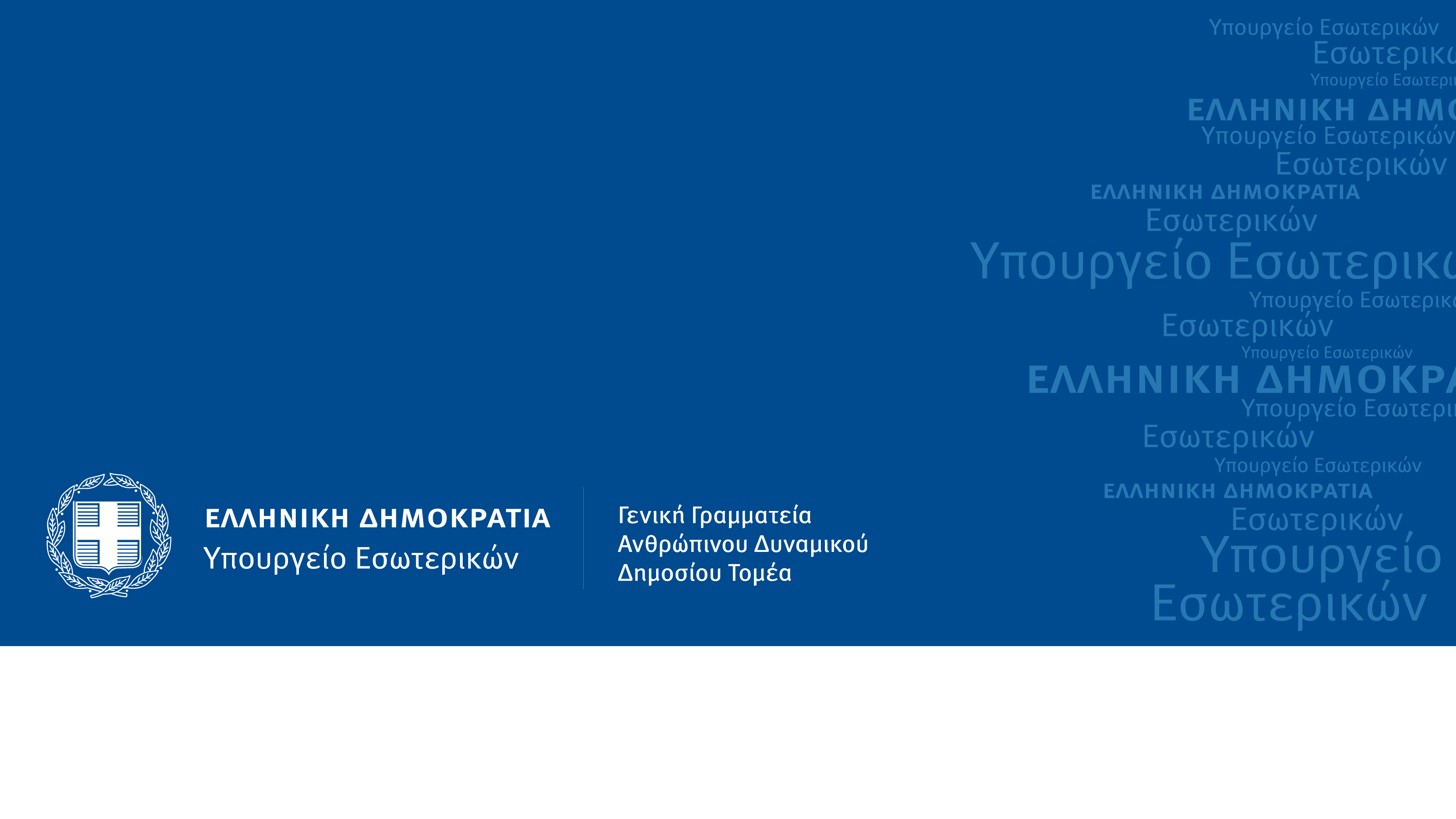 3. ΕΓΚΡΙΘΕΙΣΕΣ ΠΡΟΣΛΗΨΕΙΣ ΕΤΩΝ 2020 - 2022
ΕΓΚΡΙΘΕΙΣΕΣ 
ΠΡΟΣΛΗΨΕΙΣ
Τακτικού προσωπικού που εμπίπτει στον κανόνα 1:1

Τακτικού προσωπικού που δεν εμπίπτει στον κανόνα 1:1

Δικηγόρων με έμμισθη εντολή (εκτός 1:1)
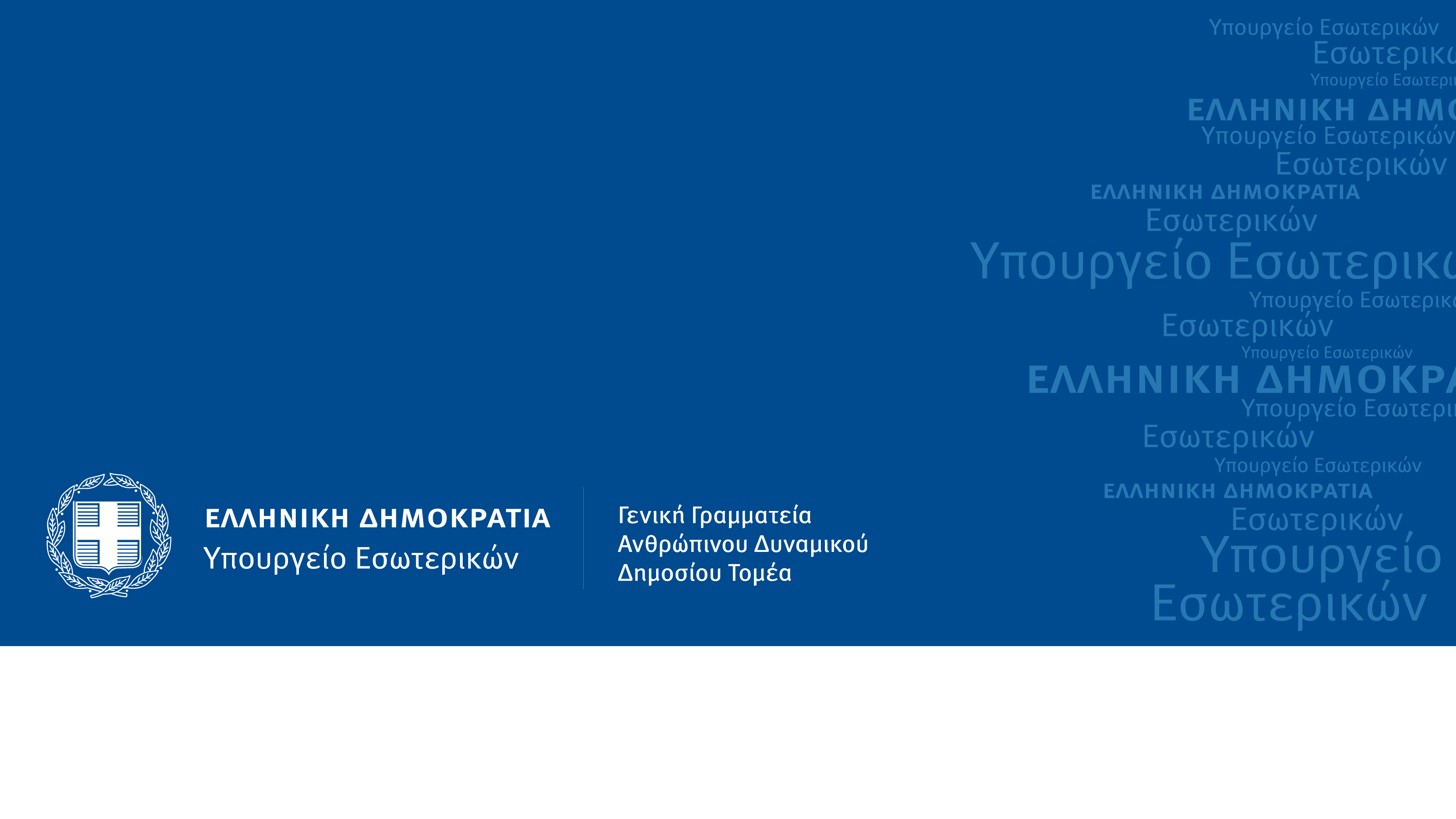 Δικηγόρων με έμμισθη εντολή (εκτός 1:1)
3.3 ΕΓΚΡΙΘΕΙΣΕΣ ΠΡΟΣΛΗΨΕΙΣ ΕΤΩΝ 2020 - 2022
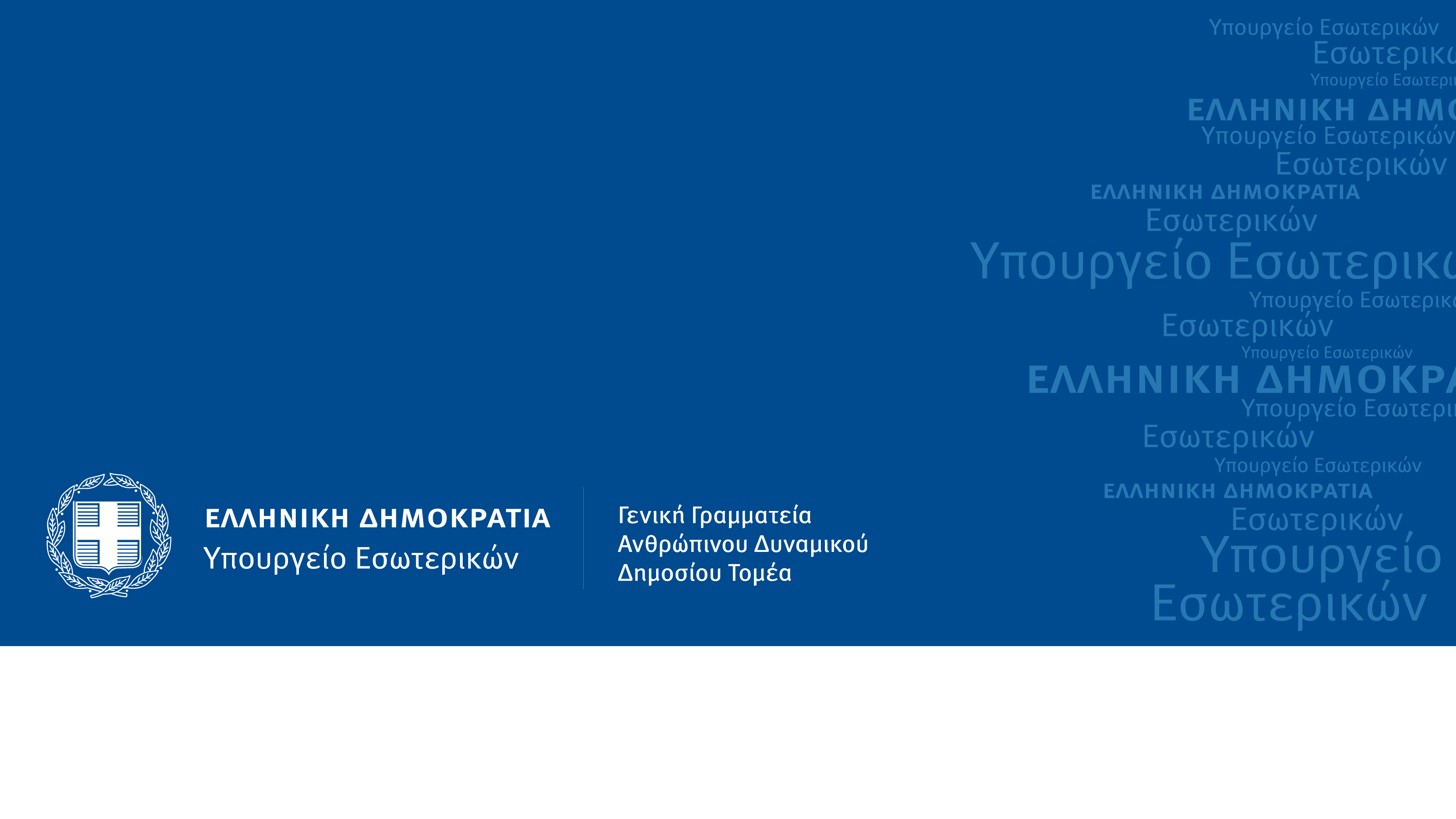 4
ΠΡΟΓΡΑΜΜΑΤΙΣΜΟΣ 
ΠΡΟΣΛΗΨΕΩΝ
ΕΤΟΥΣ 2023
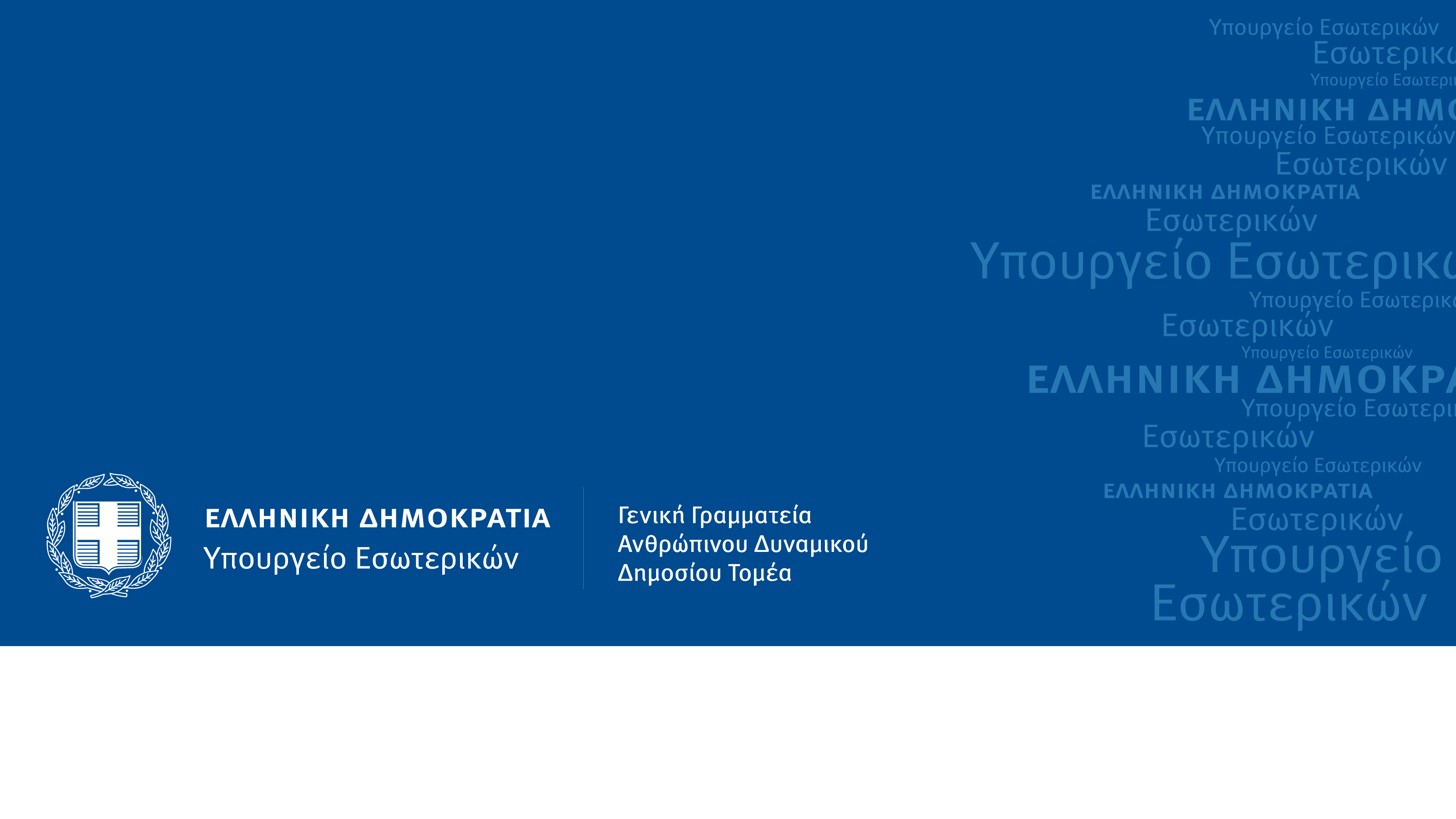 τακτικό προσωπικό (1:1)
4.0.1 ΔΙΑΔΙΚΑΣΙΑ
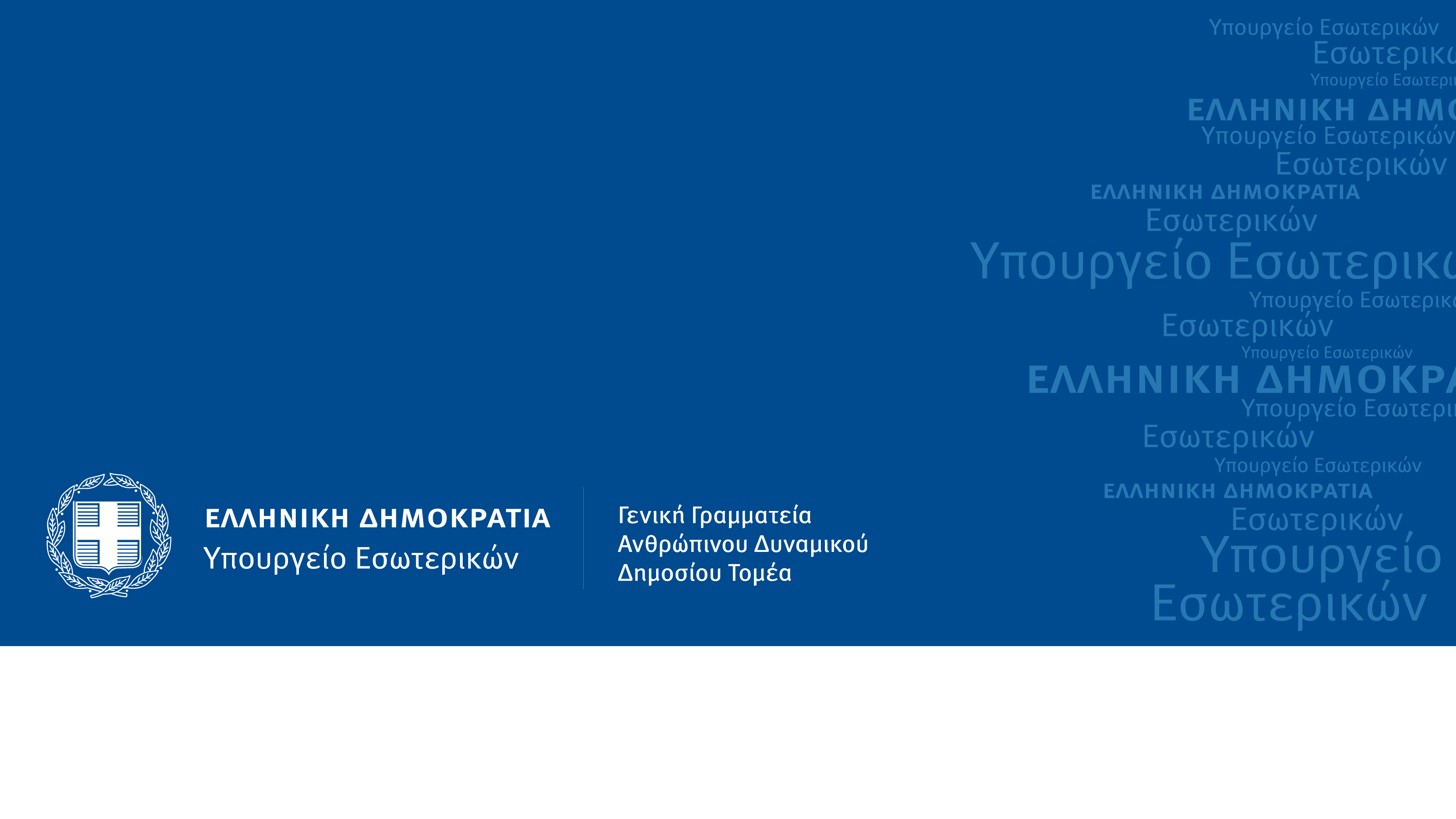 τακτικό προσωπικό (1:1)
4.0.2 ΒΑΣΙΚΕΣ ΣΥΝΙΣΤΩΣΕΣ
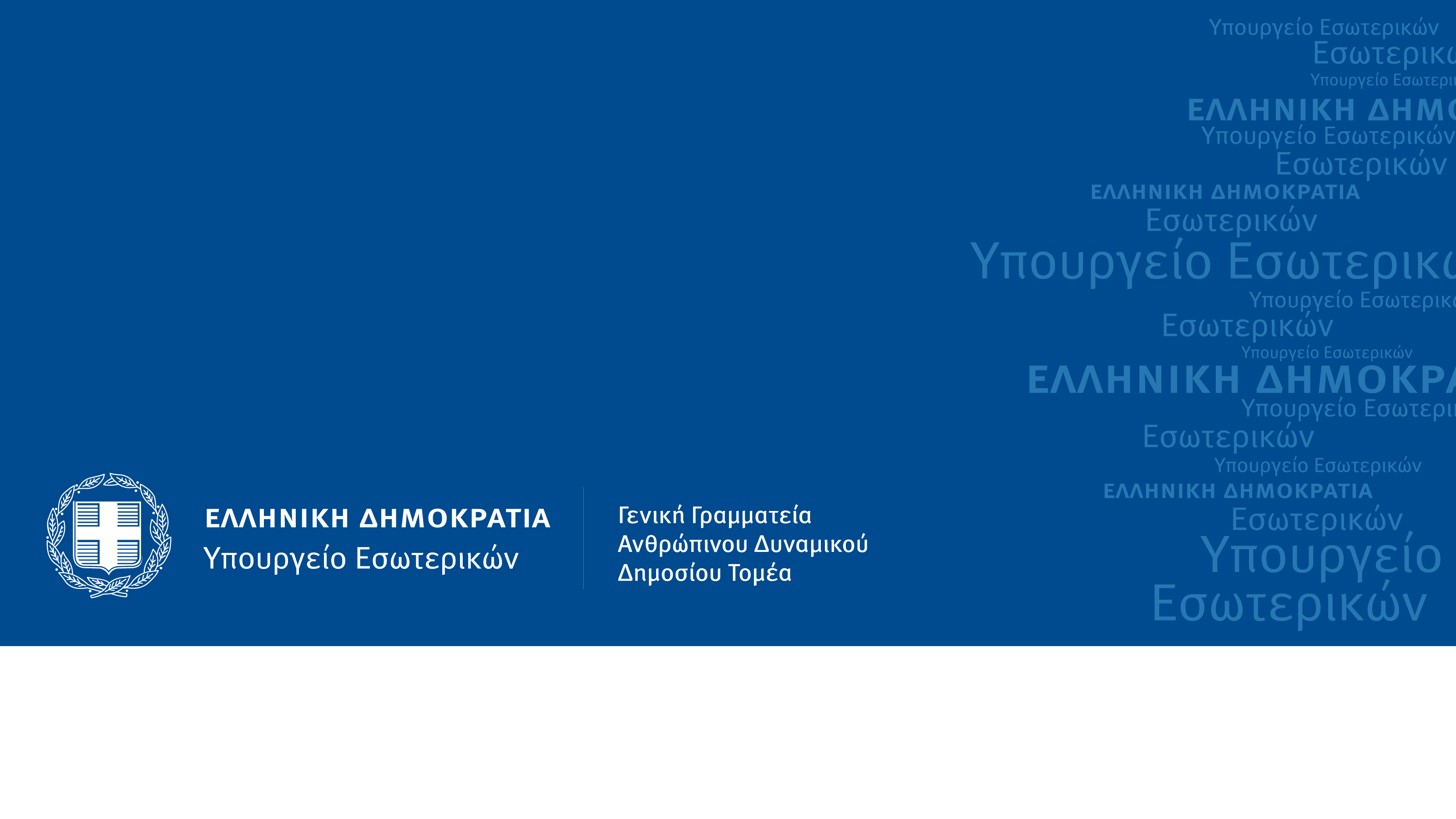 τακτικό προσωπικό (1:1)
4.0.3 ΚΥΡΙΑ ΚΡΙΤΗΡΙΑ
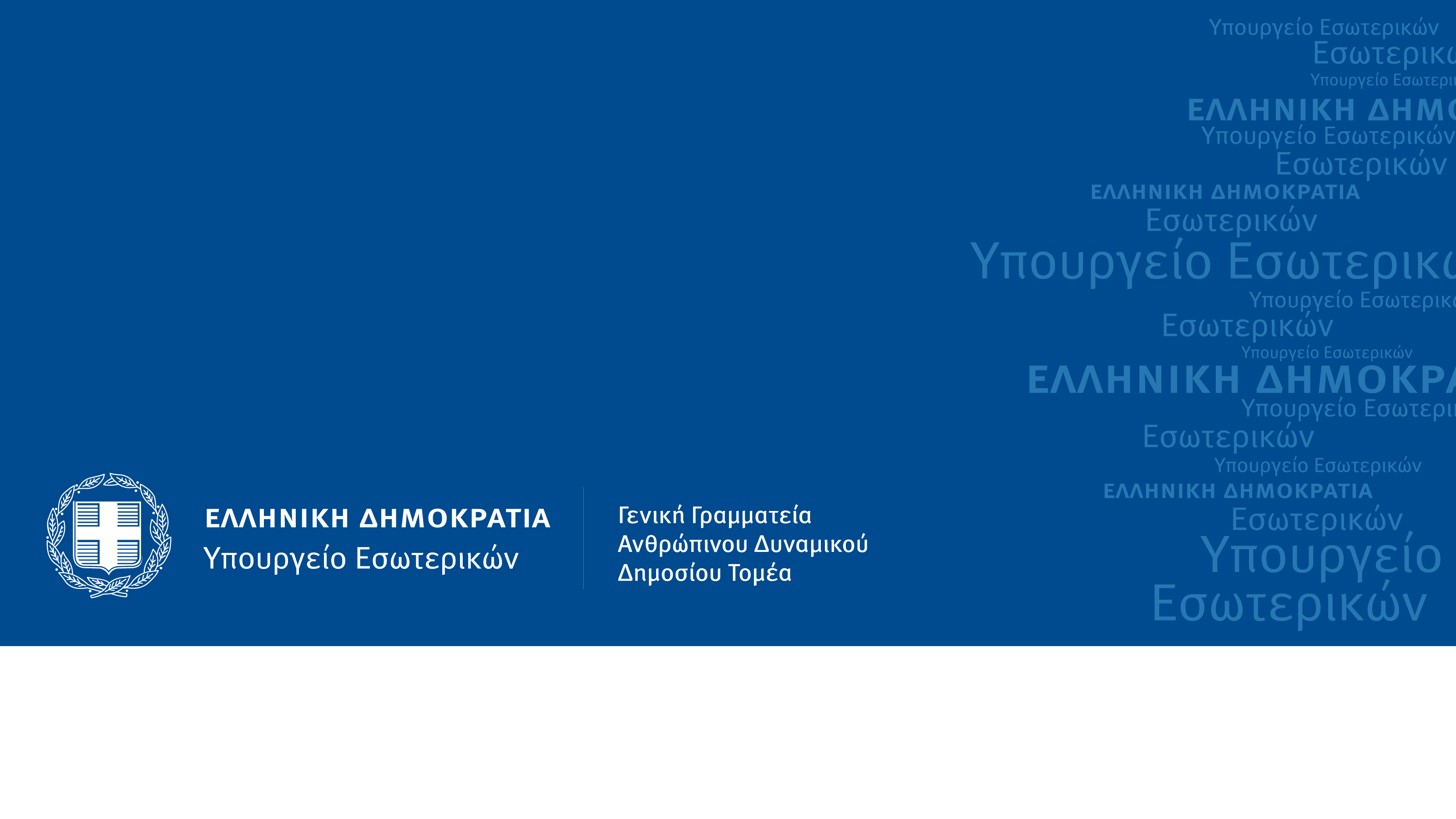 τακτικό προσωπικό (1:1)
4.0.3 ΠΡΟΓΡΑΜΜΑΤΙΣΜΟΣ ΠΡΟΣΛΗΨΕΩΝ 2023
Αποχωρήσεις 2020 (ΓΛΚ): 16.181
Εκτ. αποχωρήσεις 2022 (ΓΛΚ): 18.677
Αποχωρήσεις 2021 (ΓΛΚ): 24.441
Carry over (ΓΛΚ): 9.401
+
+
+
1:1
Συνολική Δυνατότητα προσλήψεων για τα έτη 2021-2022-2023 68.700
9.238 προσλήψεις έτους 2021*
9.908 προσλήψεις έτους 2022 (Ιαν – Αύγ.)
- 33.602 εγκεκριμένες προσλήψεις**
Δυνατότητα νέων εγκρίσεων προς πρόσληψη έτους 2023 (σταθ.): 15.952
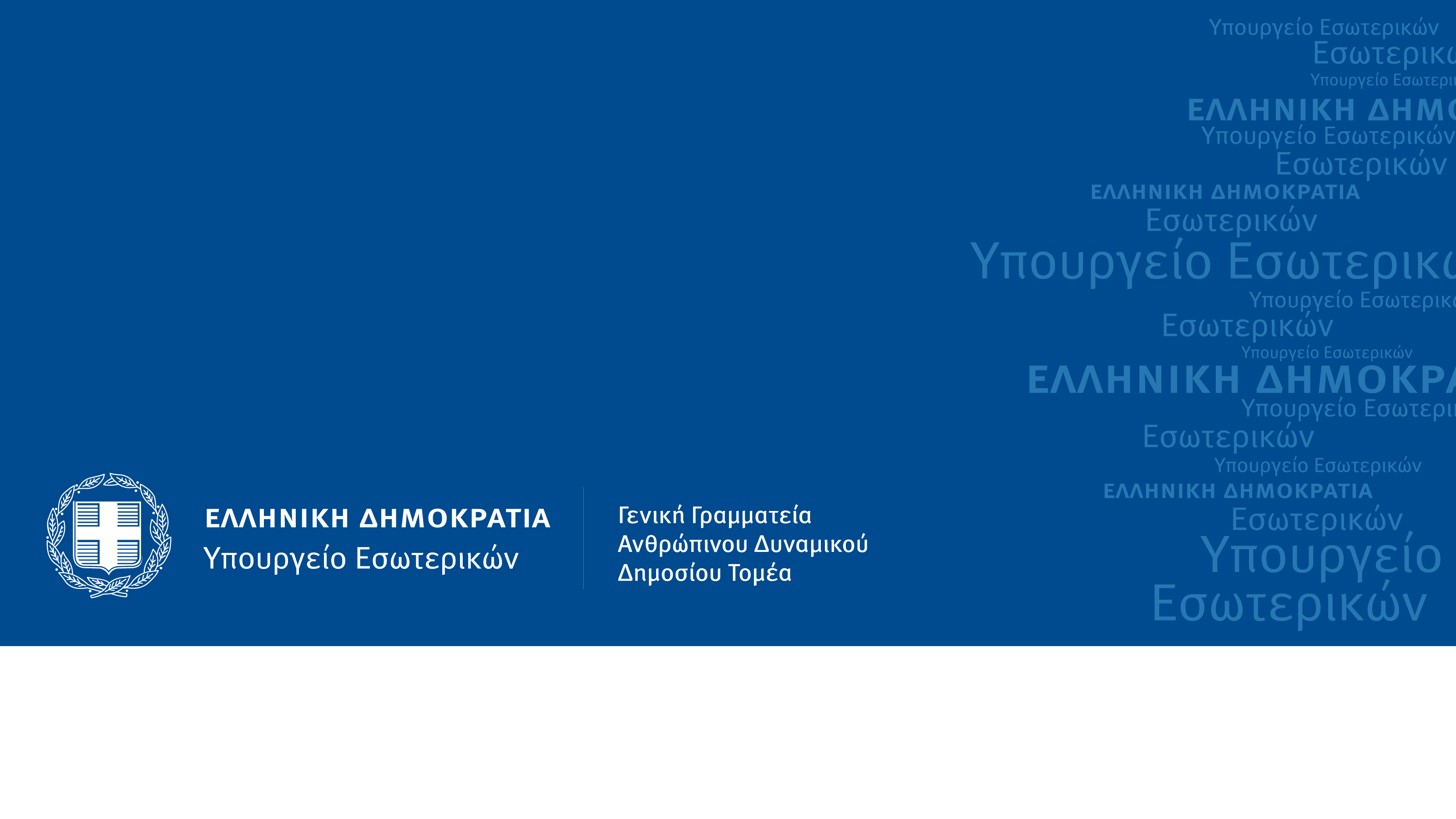 * Για το έτος 2021, περιλαμβάνονται πλασματικά και οι αποφοιτήσεις των σχολών (στάθμιση κατά ¾. Για τα έτη 2021 και 2022, οι εισαγωγές στις παραγωγικές σχολές αποτυπώνονται σταθμισμένες κατά ¼)
**Περιλαμβάνει προηγούμενες εγκρίσεις προς υλοποίηση καθώς και αποφοιτήσεις σχολών 2022 και 2023
τακτικό προσωπικό (1:1)
4.0.4 ΠΡΟΓΡΑΜΜΑΤΙΣΜΟΣ ΠΡΟΣΛΗΨΕΩΝ 2023
Ανάλυση εκκρεμών εγκεκριμένων προσλήψεων
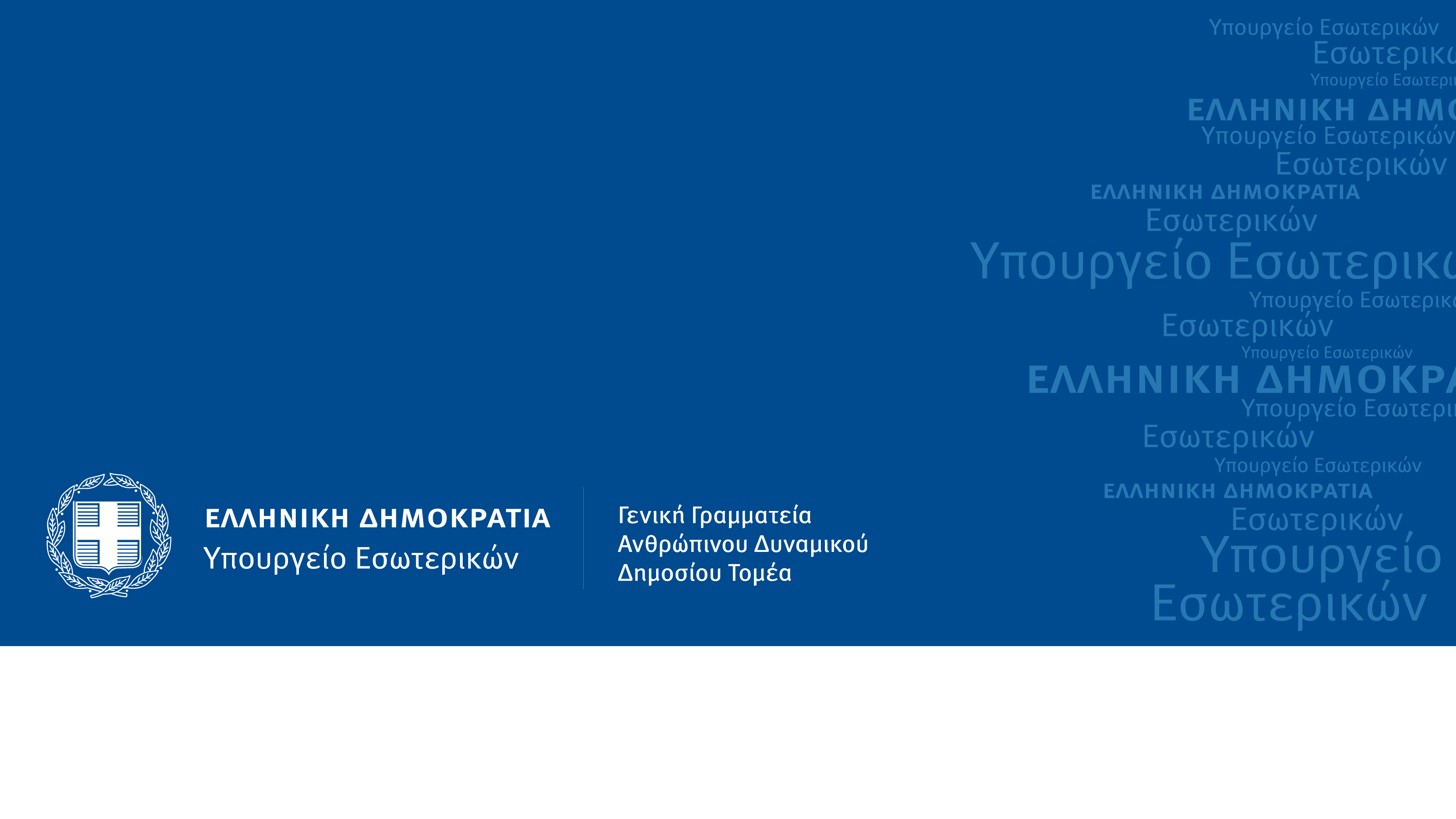 * Αναπροσαρμογή με στάθμιση εισαγωγών (1/4)και αποφοιτήσεων (3/4) από τις στρατιωτικές σχολές
τακτικό προσωπικό συνολικά στοιχεία
4.0.5 ΣΥΝΟΛΟ ΕΓΚΡΙΣΕΩΝ ΓΙΑ ΤΑΚΤΙΚΟ ΠΡΟΣΩΠΙΚΟ
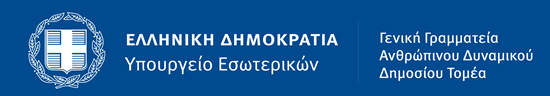 25
τακτικό προσωπικό συνολικά στοιχεία
ΕΕΠ, ΑΝΕΥ ΚΑΤΗΓΟΡΙΑΣ ΕΚΠ/ΣΗΣ: Μέλη ΔΕΠ-ΕΕΠ-ΕΔΙΠ-ΕΤΕΠ: Οδηγών στο Υπ. Υποδομών  κ.α
ΕΙΔΙΚΩΝ ΘΕΣΕΩΝ: Ιατρών ΕΣΥ κ.α
ΠΕ/ΤΕ/ΔΕ/ΥΕ: Υπ. Υποδομών, Δικαστική Αστυνομία, Δημοτική Αστυνομία, Υπ.Υγείας, Υπ. Οικονομικών κ.α
4. ΠΡΟΓΡΑΜΜΑΤΙΣΜΟΣ ΠΡΟΣΛΗΨΕΩΝ ΕΤΟΥΣ 2023
ΠΛΑΙΣΙΟ
ΕΓΚΡΙΣΕΩΝ
Τακτικού προσωπικού που εμπίπτει στον κανόνα 1:1

Τακτικού προσωπικού που δεν εμπίπτει στον κανόνα 1:1

Με έμμισθη εντολή (εκτός 1:1)

Προσωπικό με σχέση εργασίας ιδιωτικού δικαίου ορισμένου χρόνου/μίσθωσης έργου
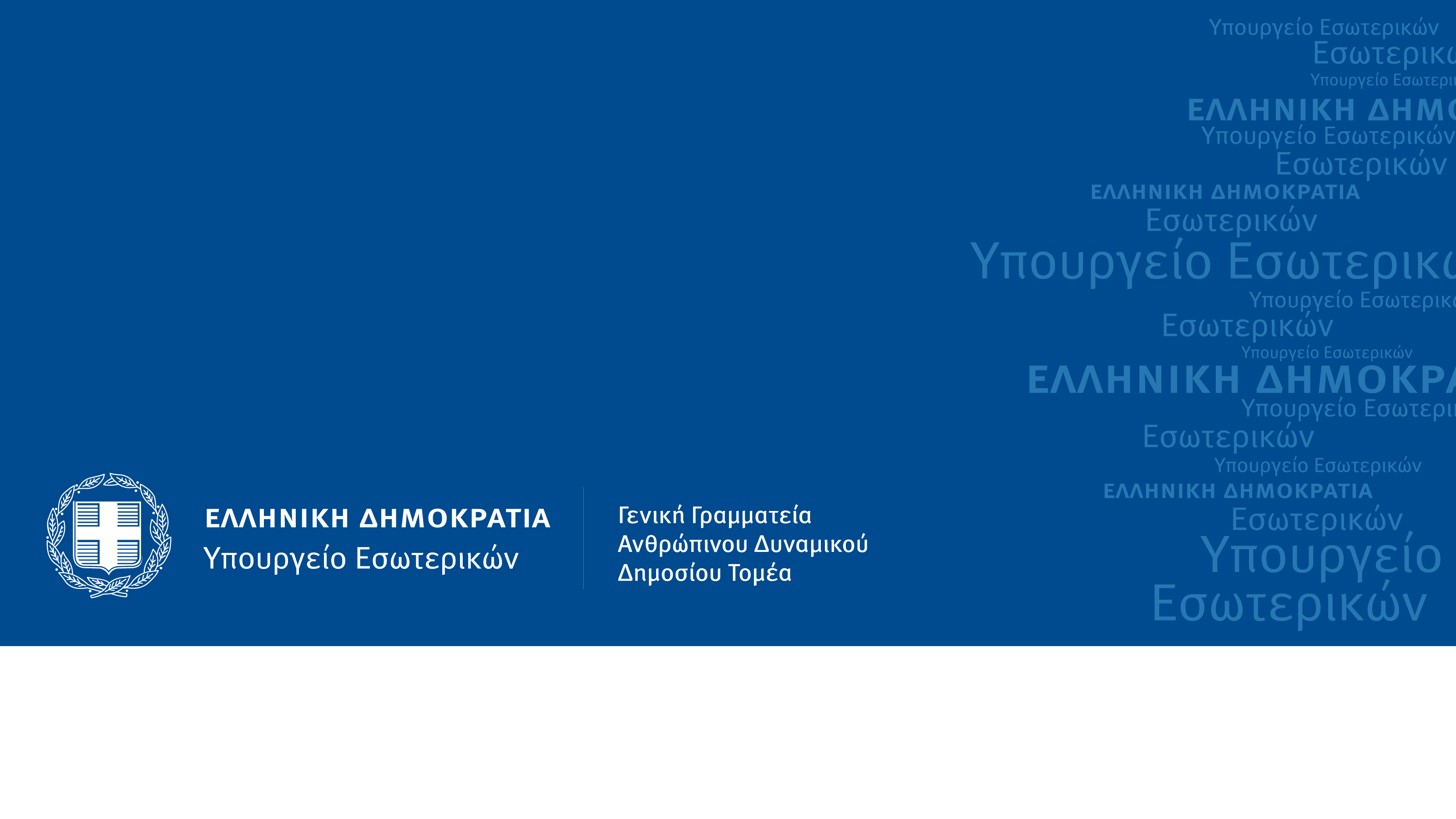 27
τακτικό προσωπικό
(1:1)
4.1.1 ΣΥΝΟΛΟ ΕΓΚΡΙΣΕΩΝ ΓΙΑ ΤΑΚΤΙΚΟ ΠΡΟΣΩΠΙΚΟ
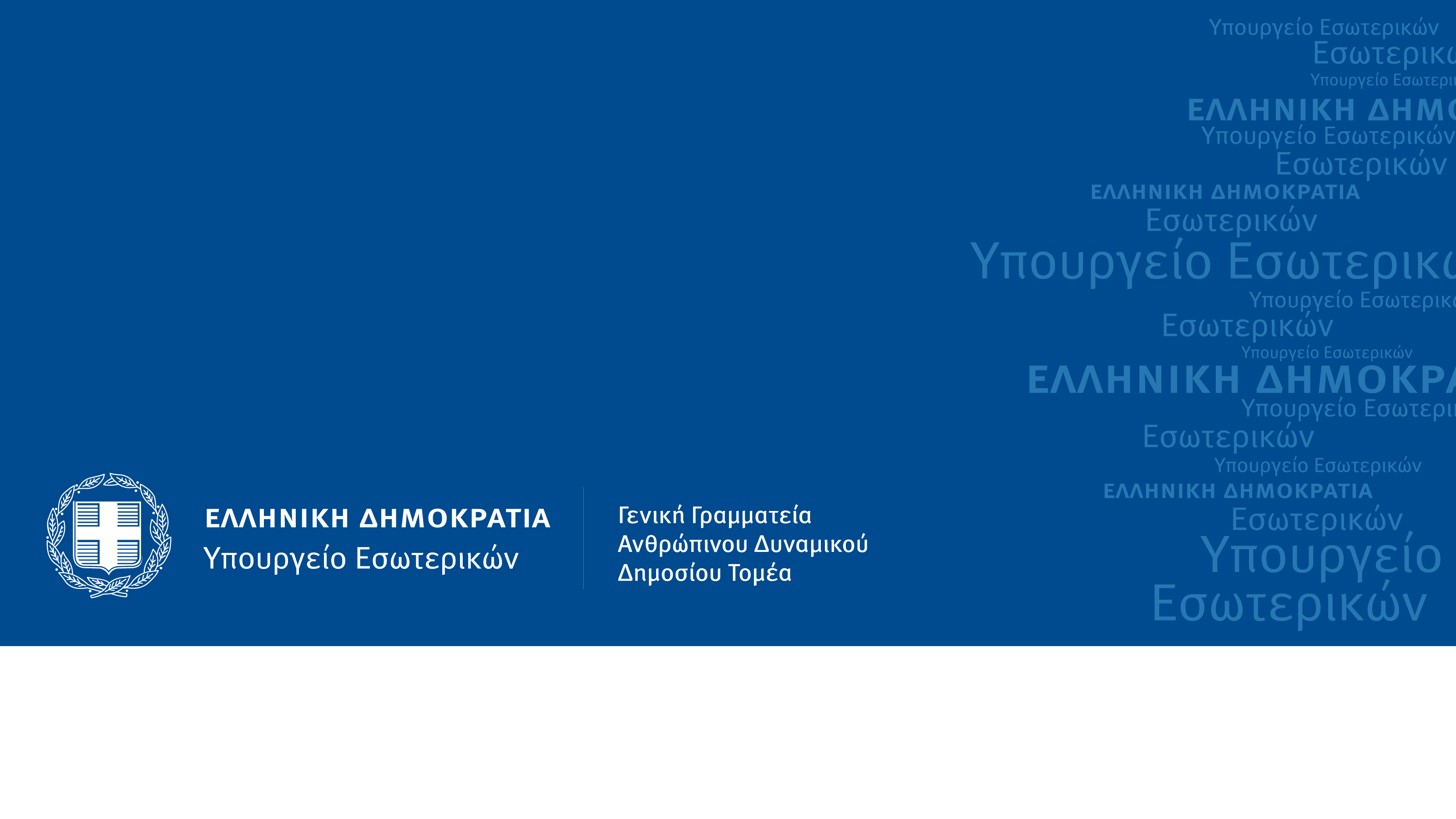 28
29
30
4. ΠΡΟΓΡΑΜΜΑΤΙΣΜΟΣ ΠΡΟΣΛΗΨΕΩΝ ΕΤΟΥΣ 2023
ΠΛΑΙΣΙΟ
ΕΓΚΡΙΣΕΩΝ
Τακτικού προσωπικού που εμπίπτει στον κανόνα 1:1

Τακτικού προσωπικού που δεν εμπίπτει στον κανόνα 1:1

Με έμμισθη εντολή (εκτός 1:1)

Προσωπικό με σχέση εργασίας ιδιωτικού δικαίου ορισμένου χρόνου/μίσθωσης έργου
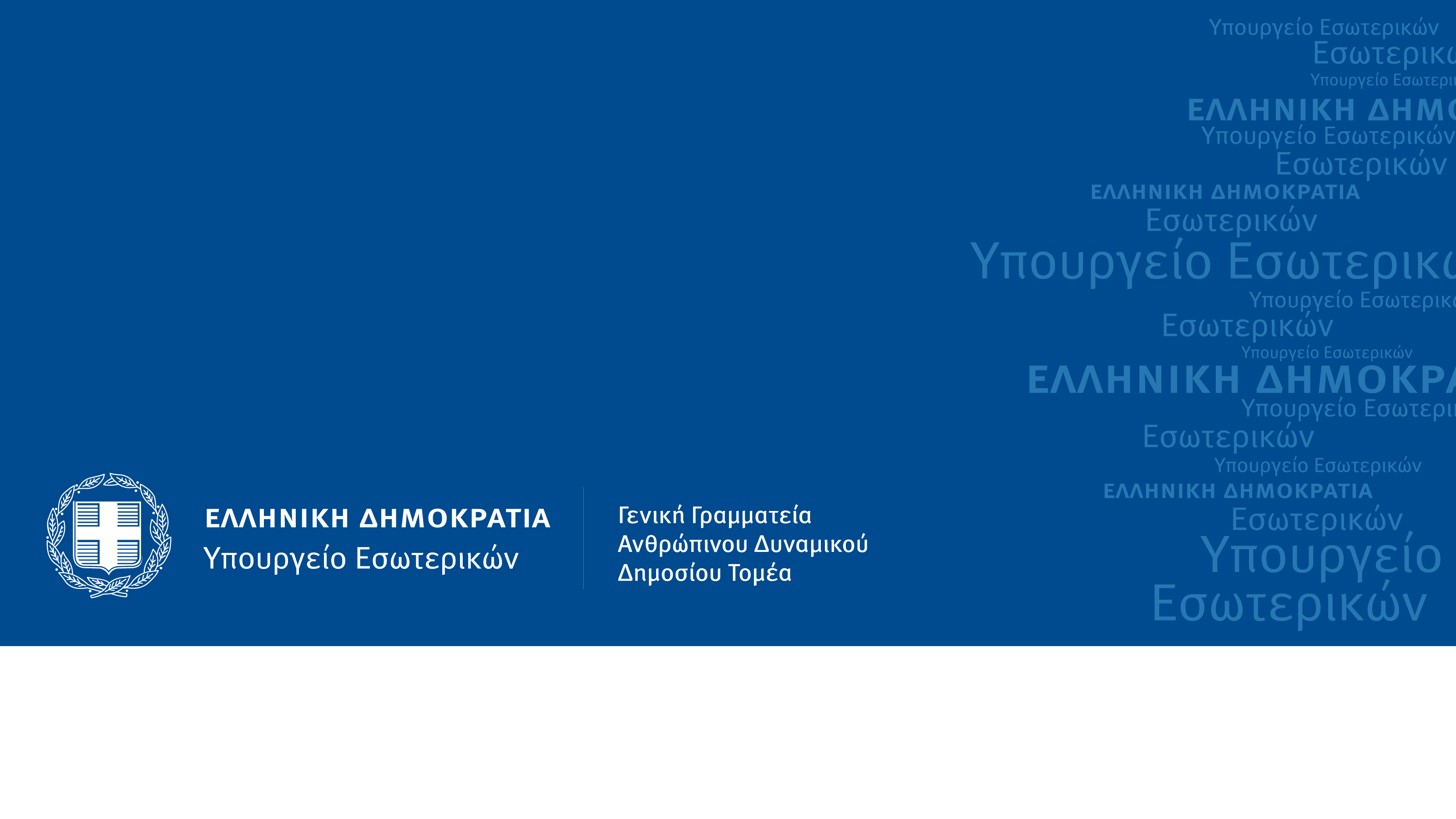 τακτικό προσωπικό (εκτός1:1)
4.2 ΑΝΑΛΥΣΗ ΤΑΚΤΙΚΟΥ ΠΡΟΣΩΠΙΚΟΥ
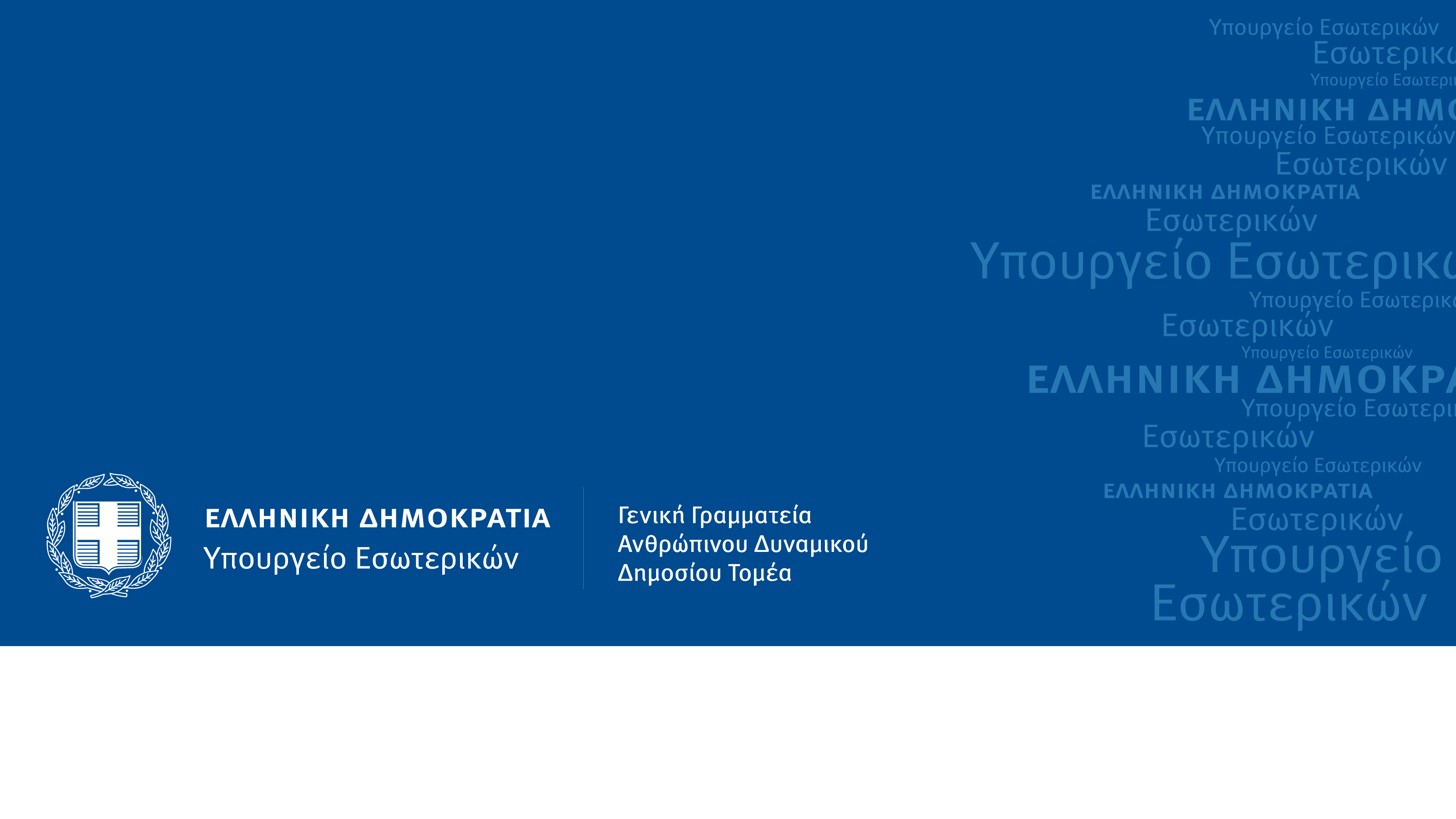 32
4. ΠΡΟΓΡΑΜΜΑΤΙΣΜΟΣ ΠΡΟΣΛΗΨΕΩΝ ΕΤΟΥΣ 2023
ΠΛΑΙΣΙΟ
ΕΓΚΡΙΣΕΩΝ
Τακτικού προσωπικού που εμπίπτει στον κανόνα 1:1

Τακτικού προσωπικού που δεν εμπίπτει στον κανόνα 1:1

Με έμμισθη εντολή (εκτός 1:1)

Προσωπικό με σχέση εργασίας ιδιωτικού δικαίου ορισμένου χρόνου/μίσθωσης έργου
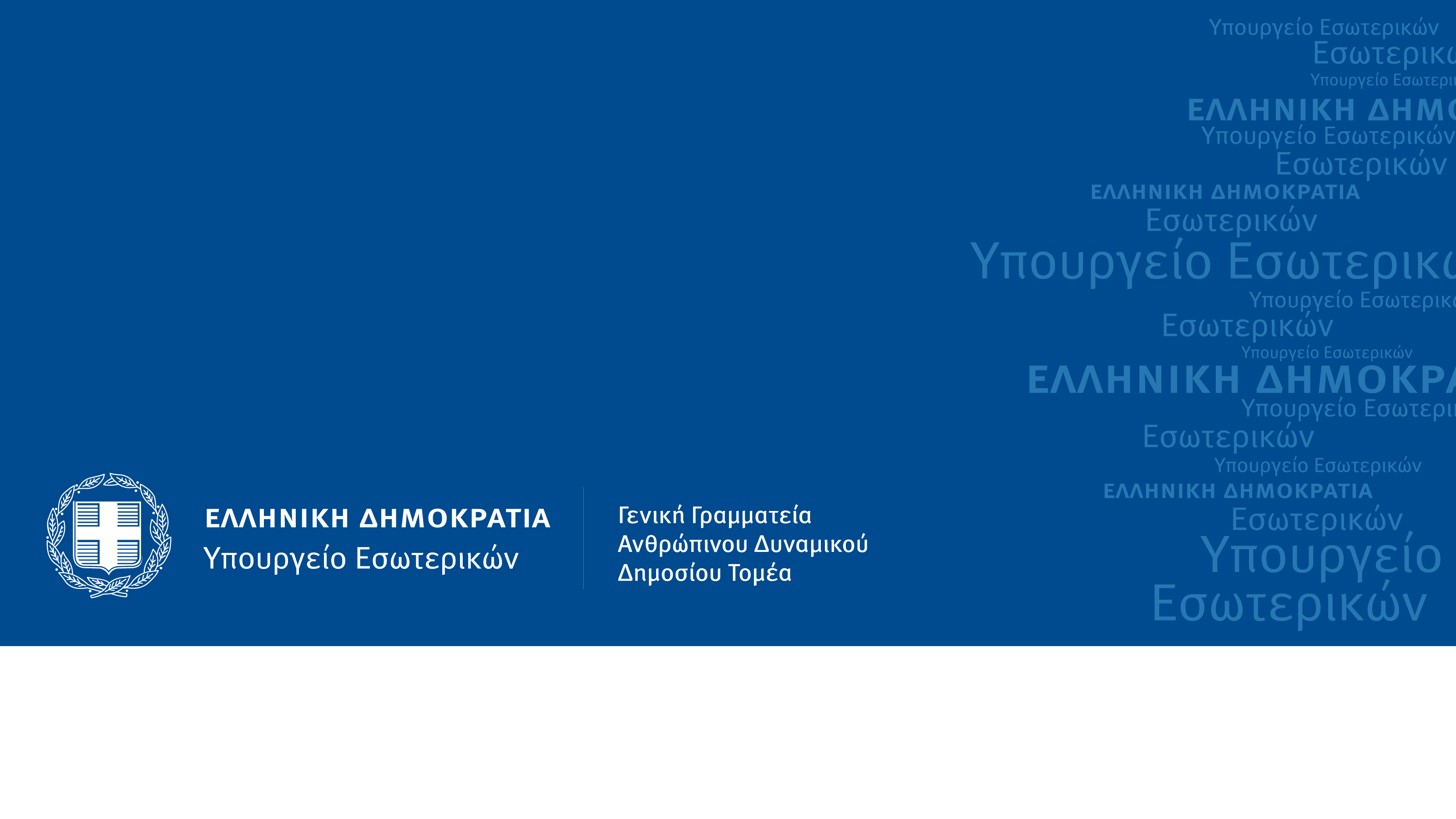 (εκτός1:1)
4.3 ΑΝΑΛΥΣΗ ΠΡΟΣΩΠΙΚΟΥ ΜΕ ΕΜΜΙΣΘΗ ΕΝΤΟΛΗ
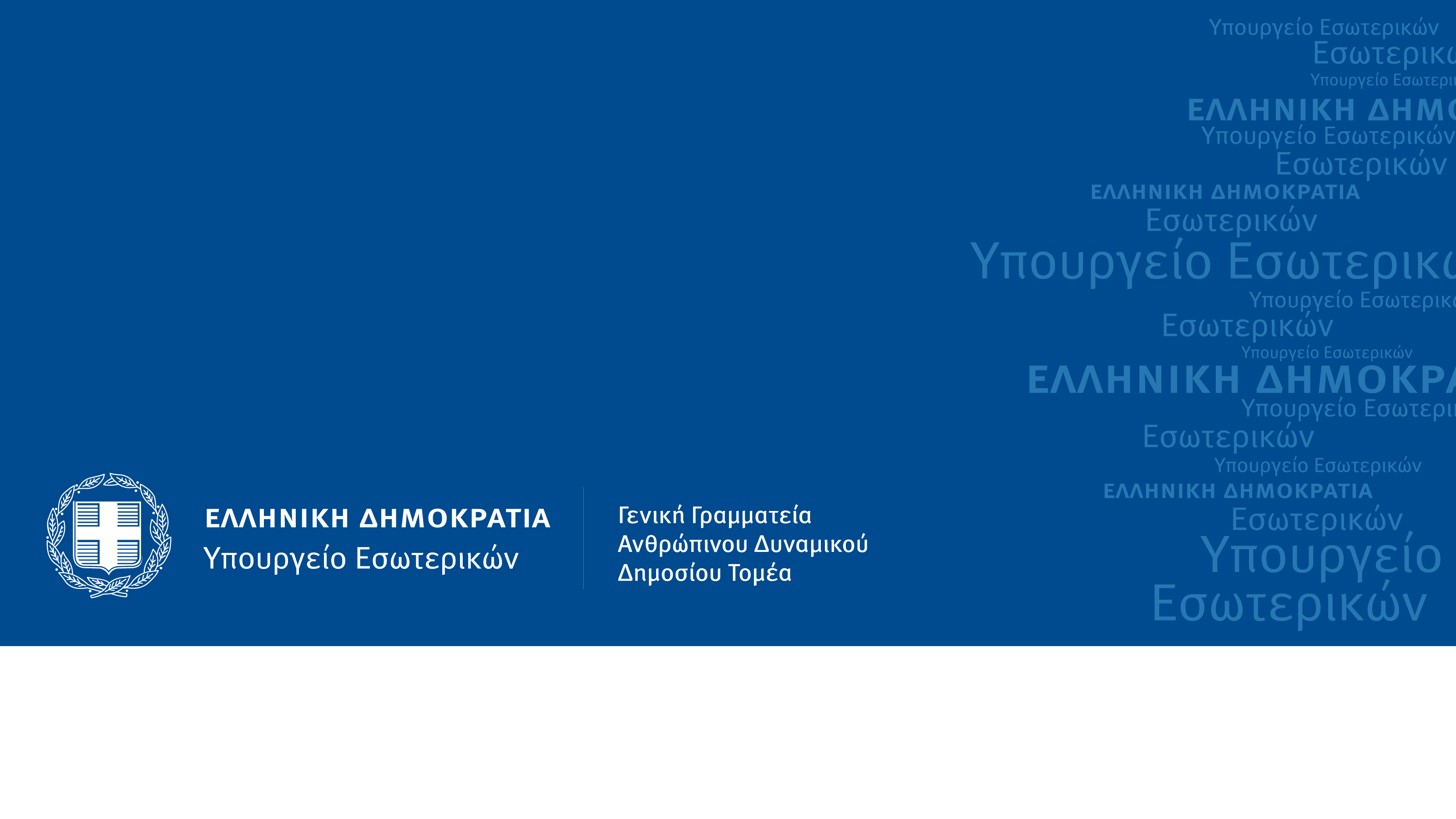 34
4. ΠΡΟΓΡΑΜΜΑΤΙΣΜΟΣ ΠΡΟΣΛΗΨΕΩΝ ΕΤΟΥΣ 2022
ΠΛΑΙΣΙΟ
ΕΓΚΡΙΣΕΩΝ
Τακτικού προσωπικού που εμπίπτει στον κανόνα 1:1

Τακτικού προσωπικού που δεν εμπίπτει στον κανόνα 1:1

Με έμμισθη εντολή (εκτός 1:1)

Προσωπικού με σχέση εργασίας ιδιωτικού δικαίου ορισμένου χρόνου/μίσθωσης έργου
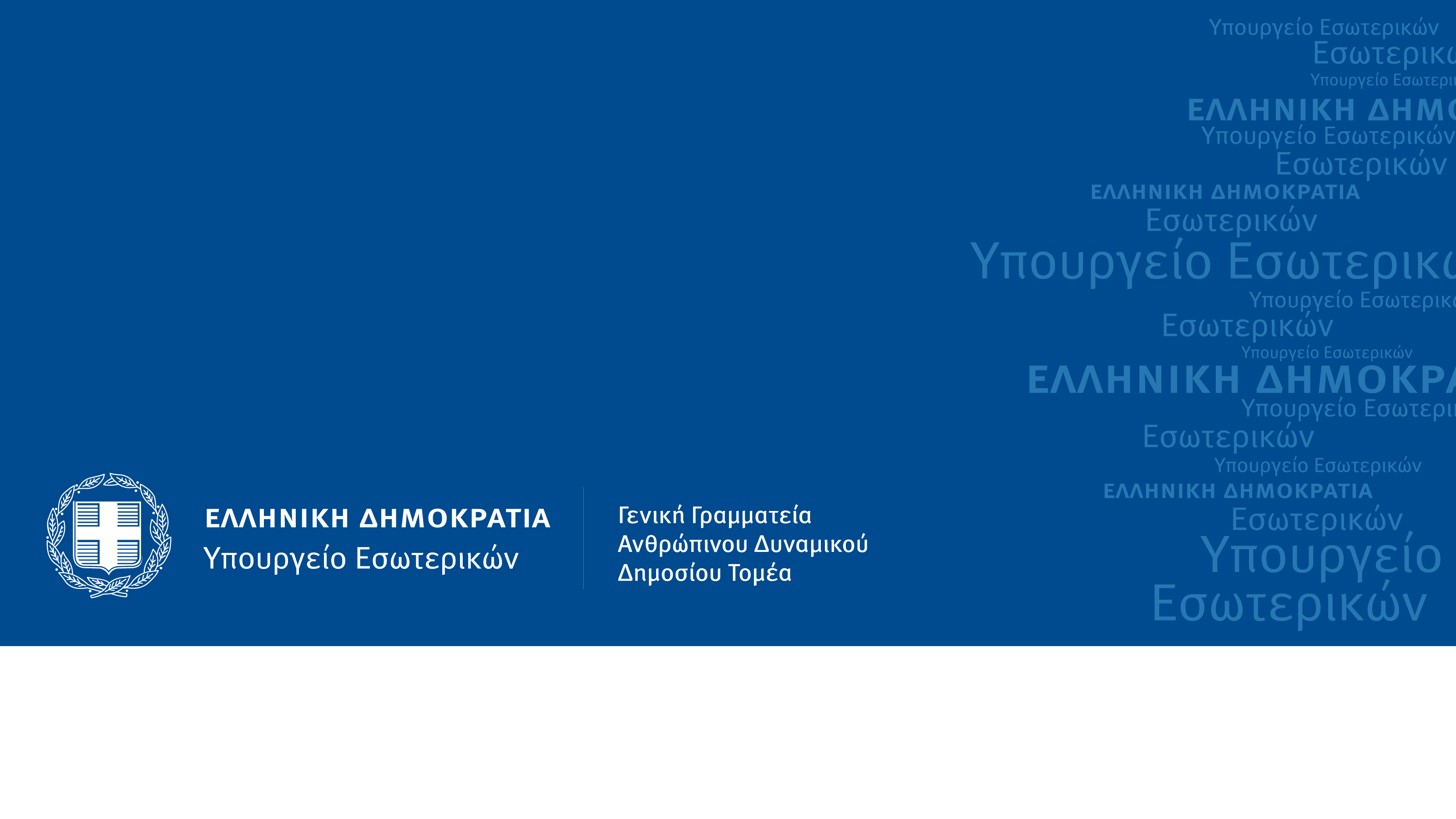 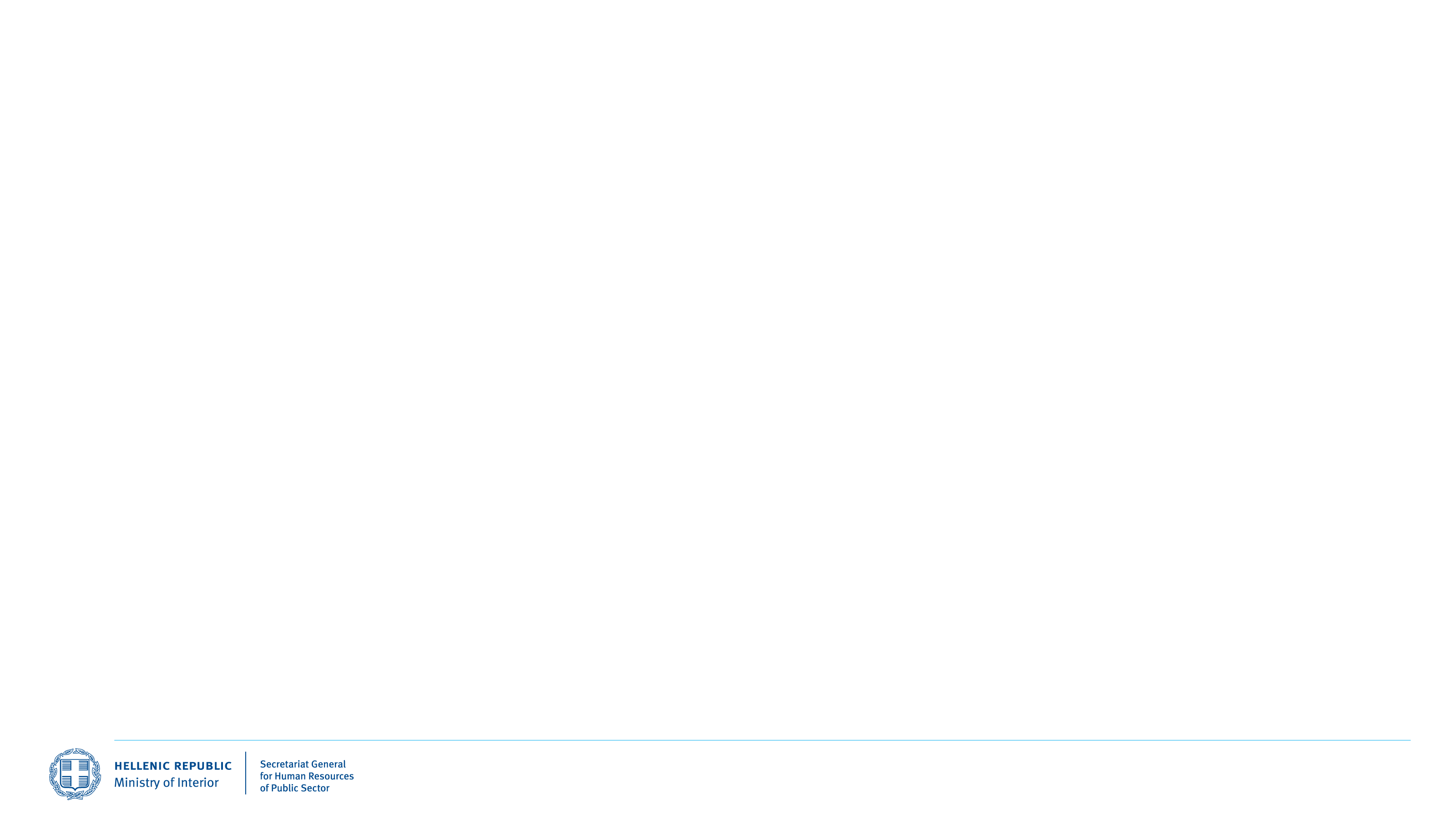 4.4.1 ΠΡΟΓΡΑΜΜΑΤΙΣΜΟΣ ΠΡΟΣΛΗΨΕΩΝ ΠΡΟΣΩΠΙΚΟΥ ΜΕ ΣΧΕΣΗ ΕΡΓΑΣΙΑΣ ΙΔΟΧ / ΜΙΣΘΩΣΗΣ ΕΡΓΟΥ
ΠΑΓΙΑ ΔΙΑΔΙΚΑΣΙΑ:Αρθ. 25 του ν. 4829/2021
Οι ανάγκες των Υπουργείων και των φορέων του ενσωματώνονται στη διαδικασία του ετήσιου προγραμματισμού προσλήψεων και ο µέγιστος επιτρεπόµενος αριθµός προσλήψεων του προσωπικού αυτού εγκρίνεται από το τακτικό Υπουργικό Συµβούλιο του µηνός Σεπτεµβρίου
Η κατανοµή των ως άνω προσλήψεων ανά Υπουργείο διενεργείται µε απόφαση της επιτροπής της υπ’ αριθµ. 33/2006 Πράξης Υπουργικού Συµβουλίου
Εξαιρέσεις αναφέρονται ρητά στην παρ. 3 του άρθρου 25 του ν. 4829/2021 (ιδίως προσωπικό για απρόβλεπτες και επείγουσες, συγχρηματοδοτούμενα και αυτοχρηματοδοτούμενα προγράμματα κ.ά.).
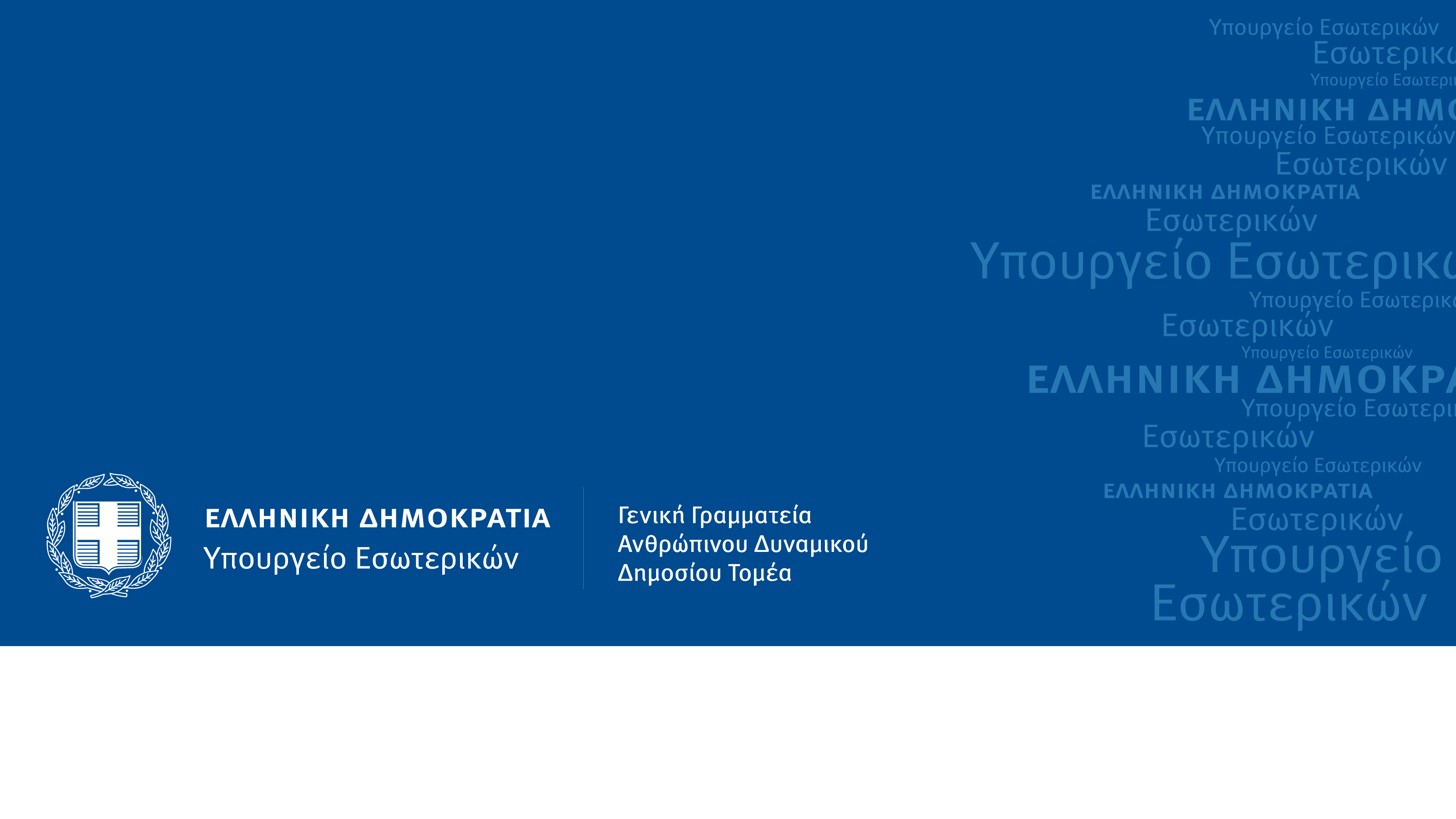 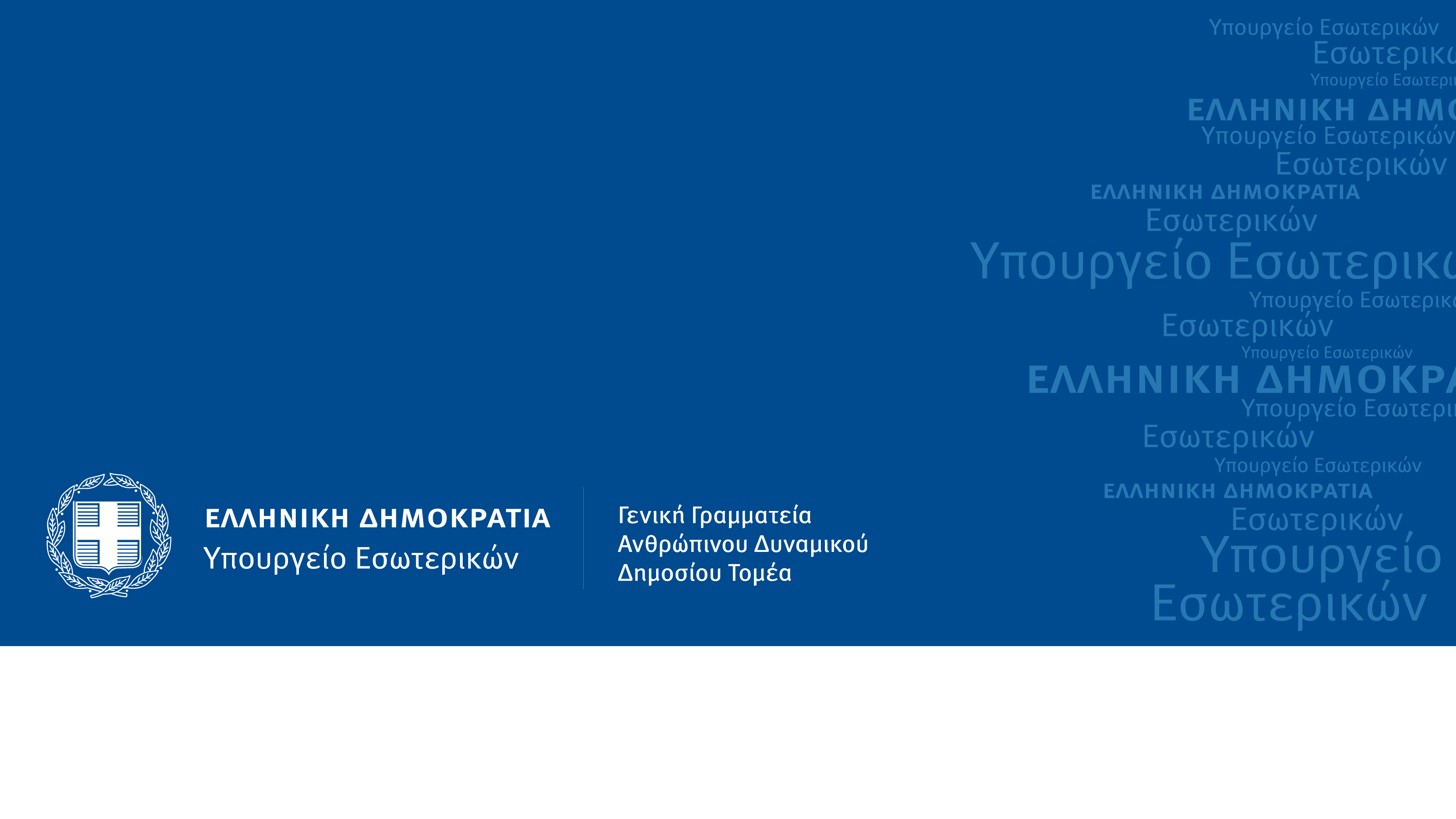 36
4.4.2 ΠΡΟΓΡΑΜΜΑΤΙΣΜΟΣ ΠΡΟΣΛΗΨΕΩΝ ΠΡΟΣΩΠΙΚΟΥ ΜΕ ΣΧΕΣΗ ΕΡΓΑΣΙΑΣ ΙΔΟΧ / ΜΙΣΘΩΣΗΣ ΕΡΓΟΥ
Σύνολο Εγκρίσεων για το 2020 (Αριθμός θέσεων): 28.160
Ανώτατο σύνολο εγκρίσεων για το 2022 (Αριθμός θέσεων): 25.344
Με εφαρμογή του 10%
Με εφαρμογή περιπου 12 %
Ανώτατο σύνολο εγκρίσεων για το 2023 (Αριθμός θέσεων): 22.344
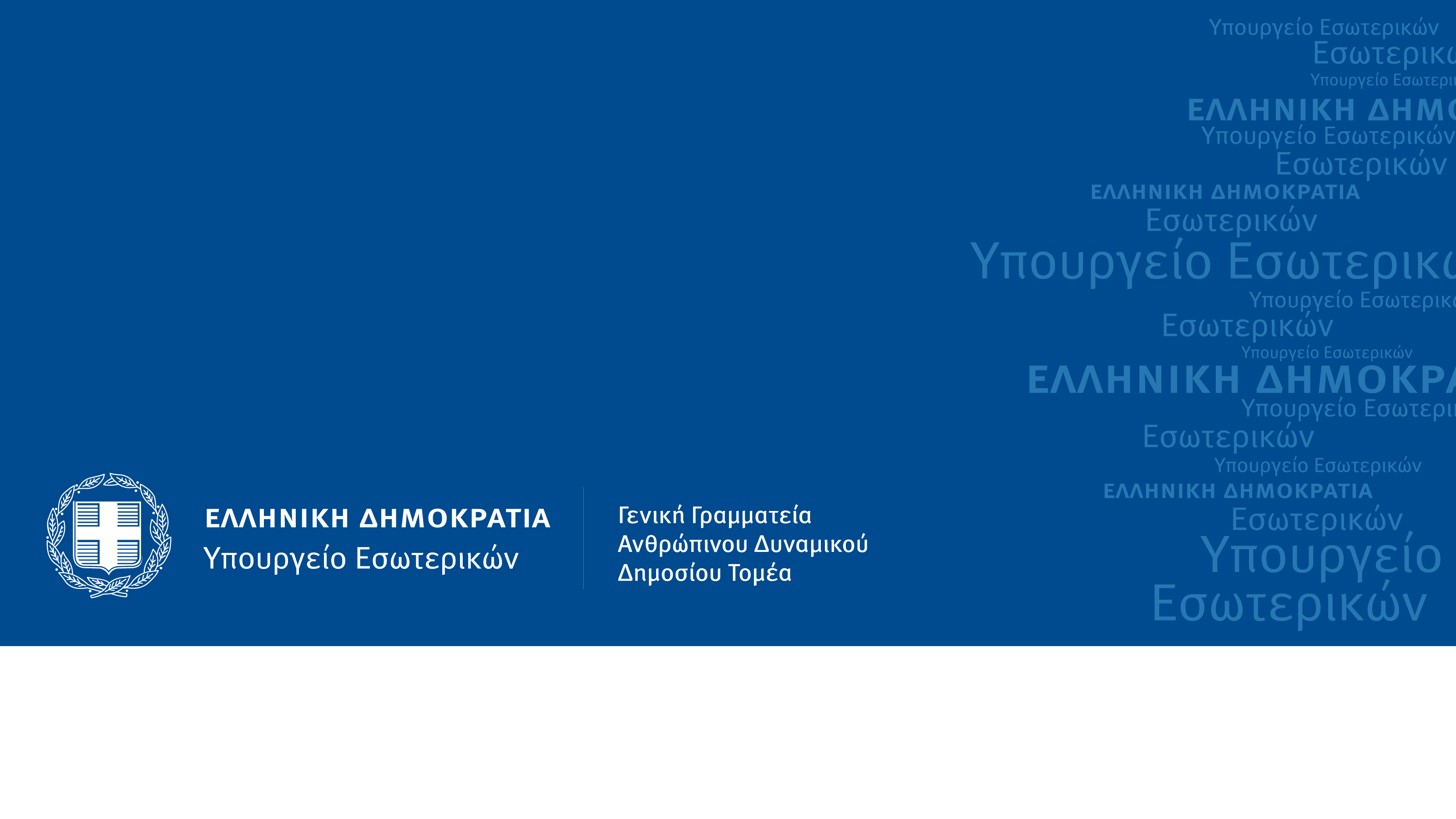 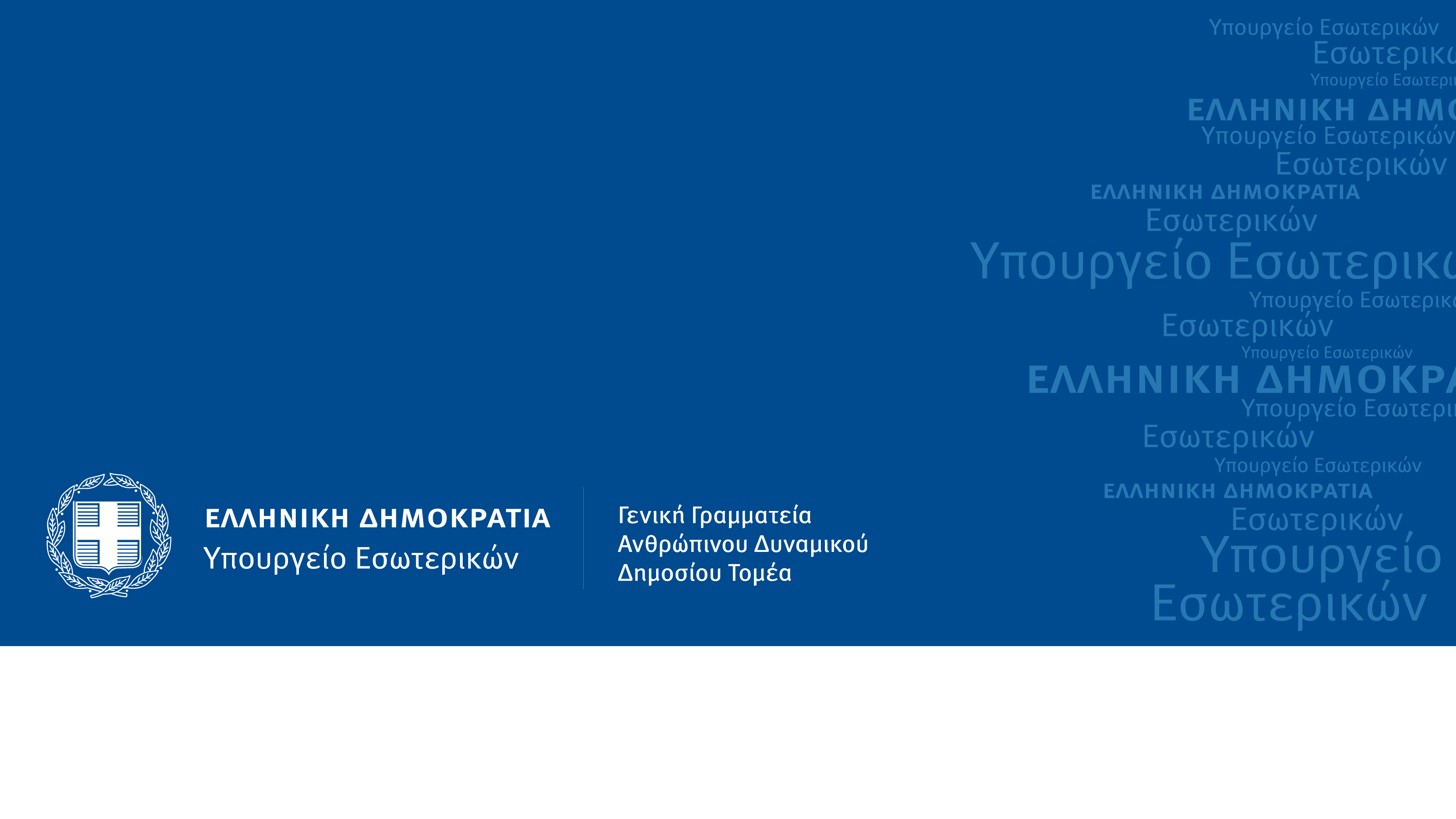 37
4.4.3 ΑΝΑΛΥΣΗ ΠΡΟΣΩΠΙΚΟΥ ΜΕ ΣΧΕΣΗ ΕΡΓΑΣΙΑΣ ΙΔΟΧ / ΜΙΣΘΩΣΗΣ ΕΡΓΟΥ ΕΤΟΥΣ 2022
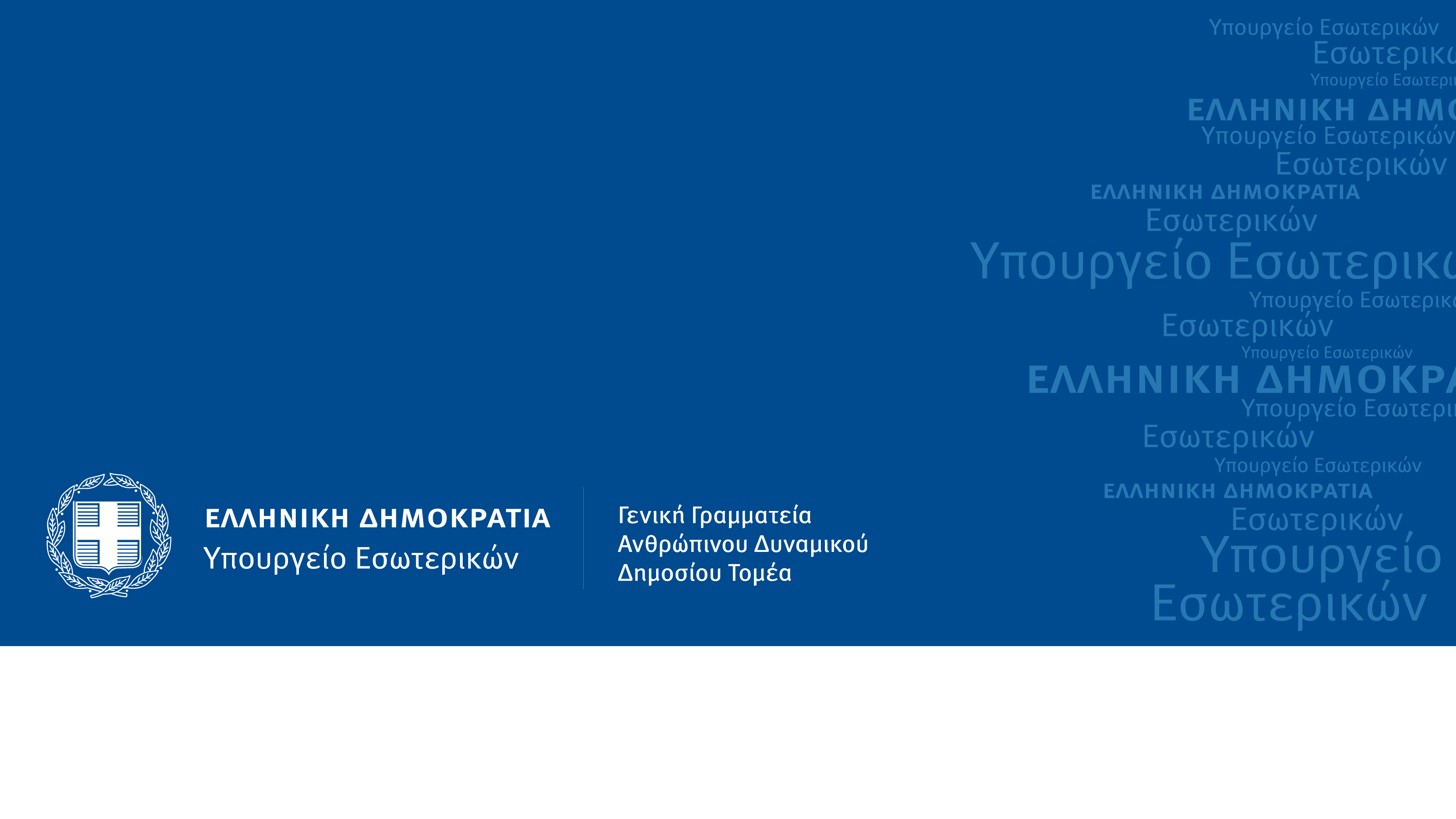 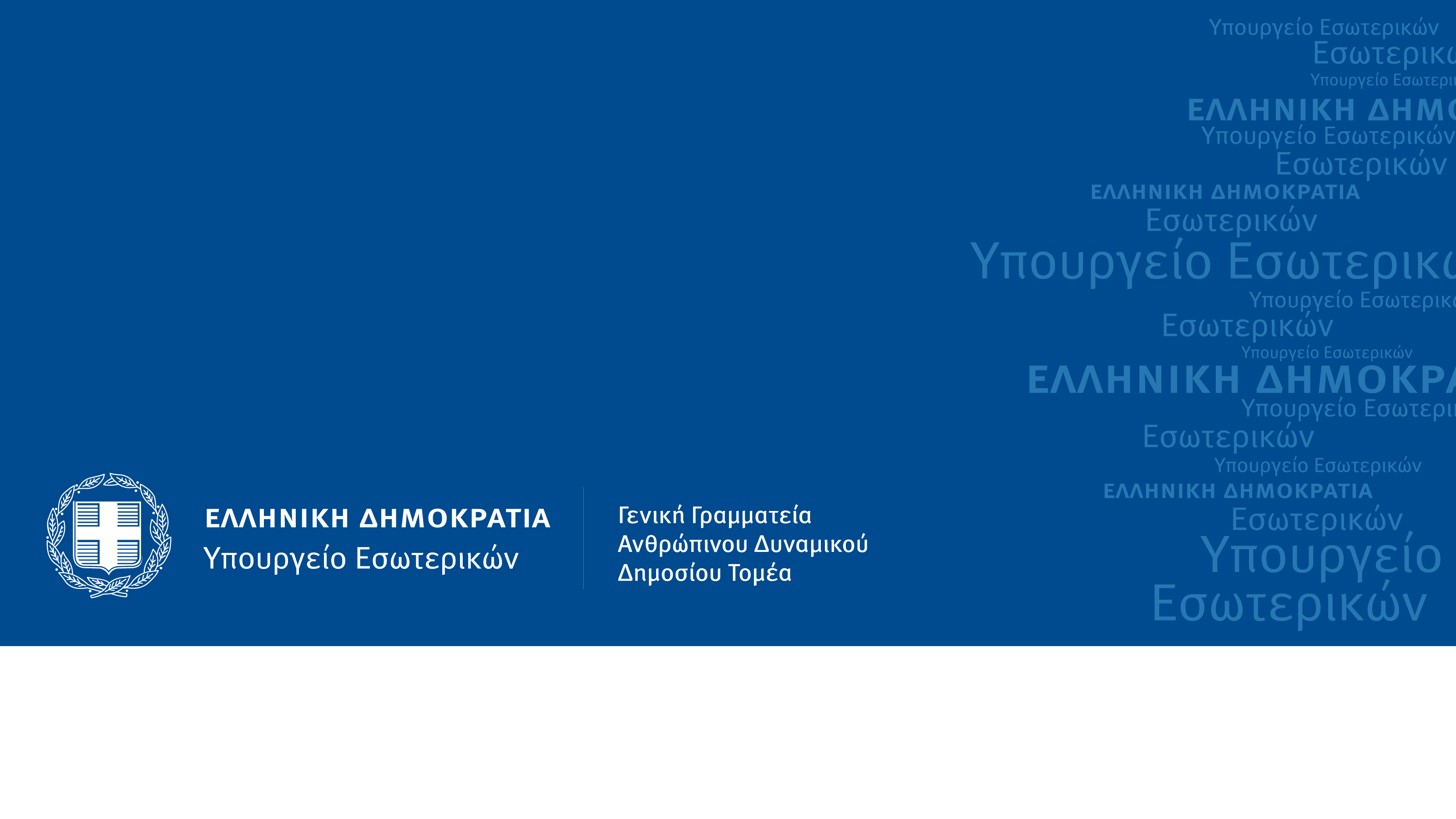 38
4.4.4 ΑΝΑΛΥΣΗ ΕΓΚΡΙΣΕΩΝ ΕΠΟΧΙΚΟΥ ΠΡΟΣΩΠΙΚΟΥ ΕΤΟΥΣ 2023
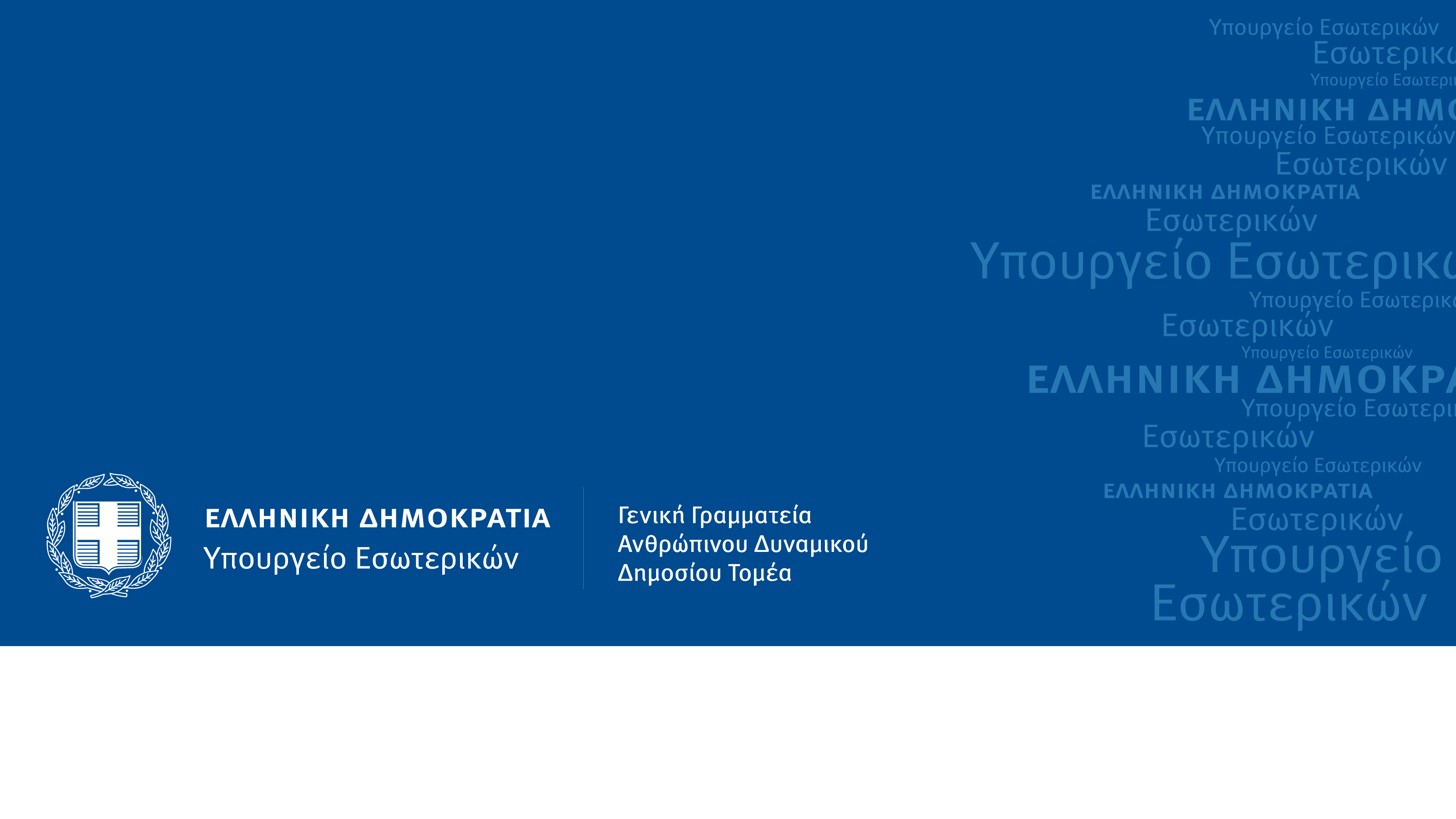 39
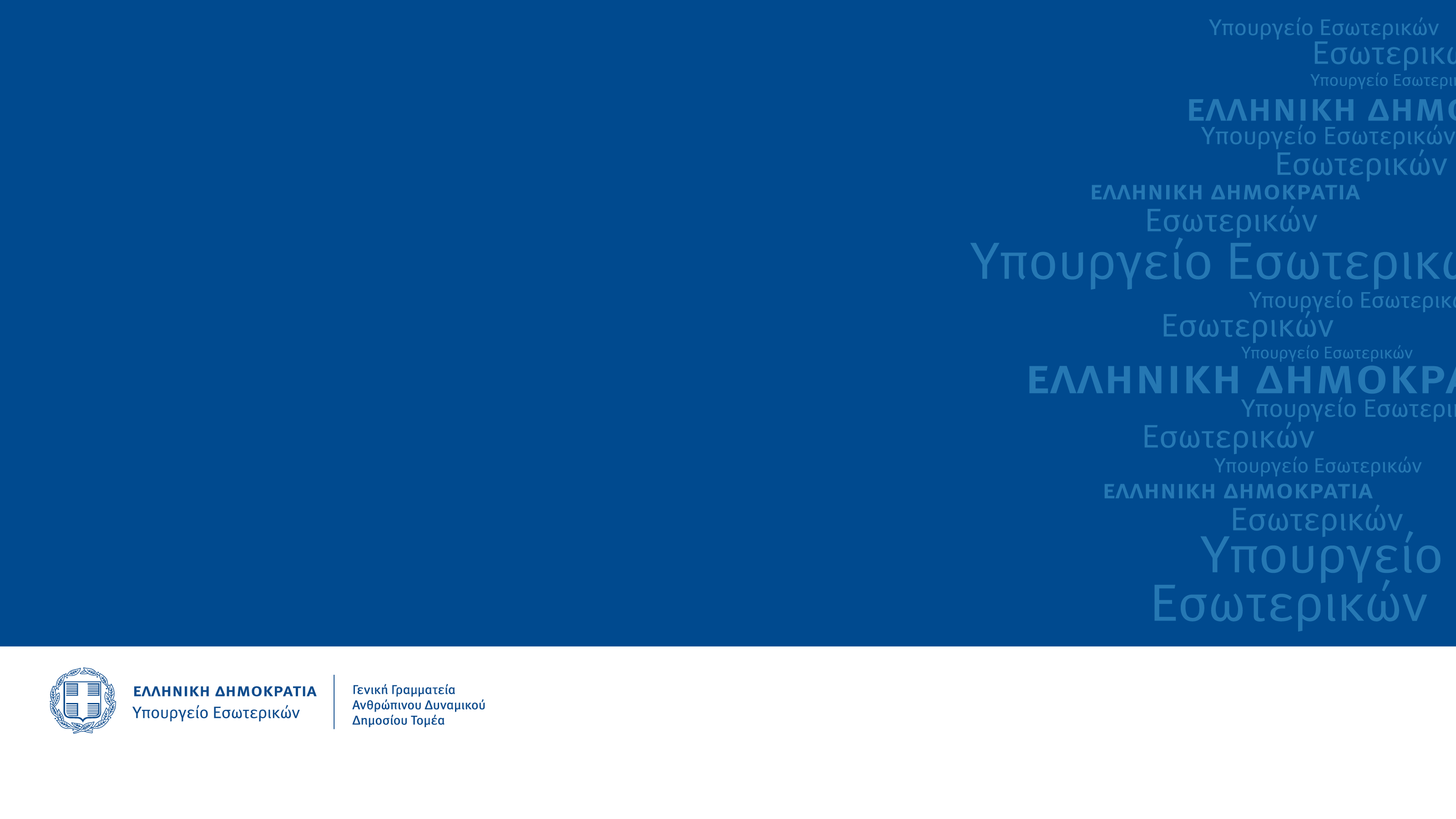 Βασ. Σοφίας 15, ΤΚ 106 74, Αθήνα      T: +302131313482, 486, 489       F: +302103646670      ggd@ypes.gov.gr
40